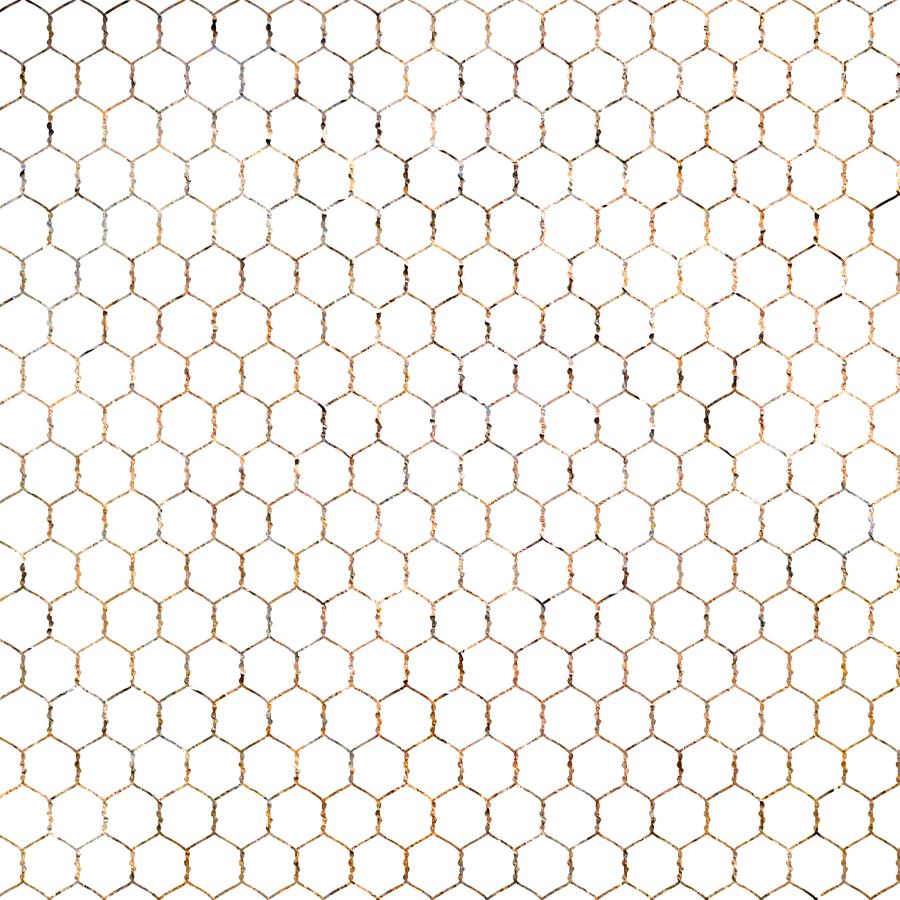 Государственного бюджетного дошкольного образовательного учреждения 
детский сад № 4 комбинированного вида 
Кронштадтского района Санкт-Петербурга
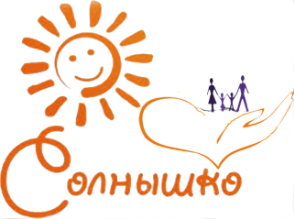 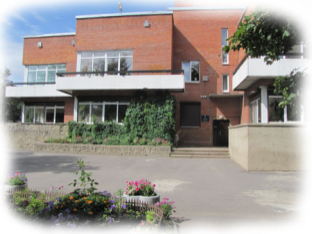 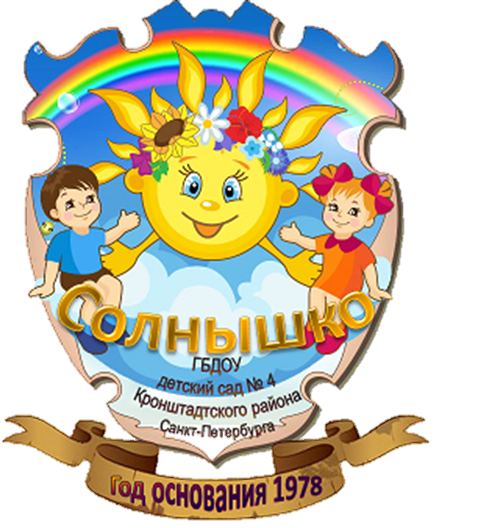 НЕДЕЛЯ
 «РУССКИХ НАРОДНЫХ СКАЗОК»
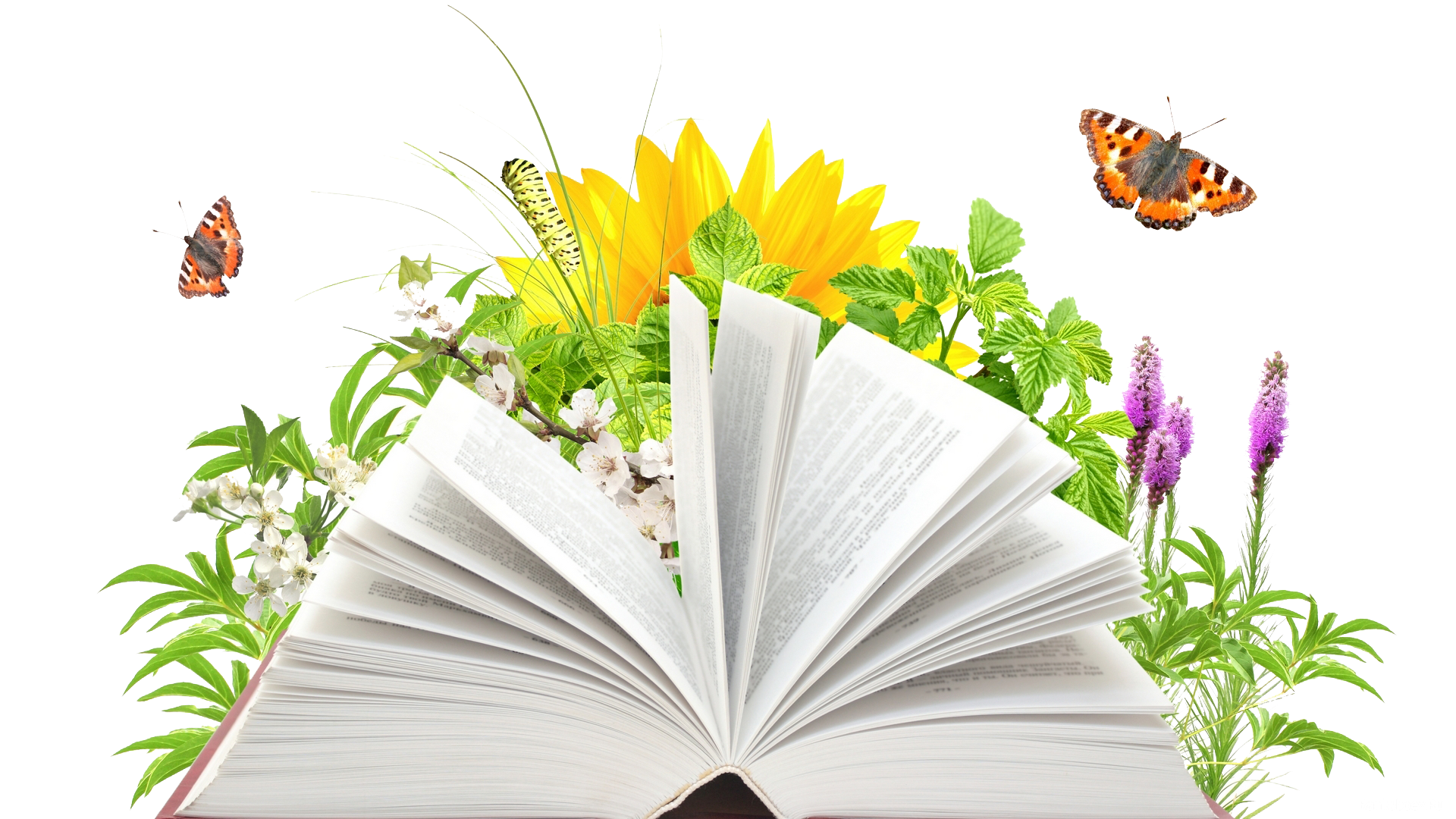 Апрель 2017
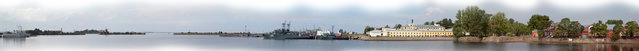 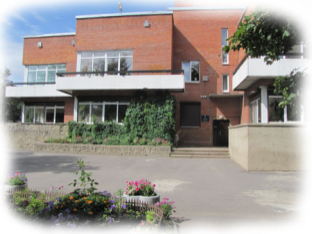 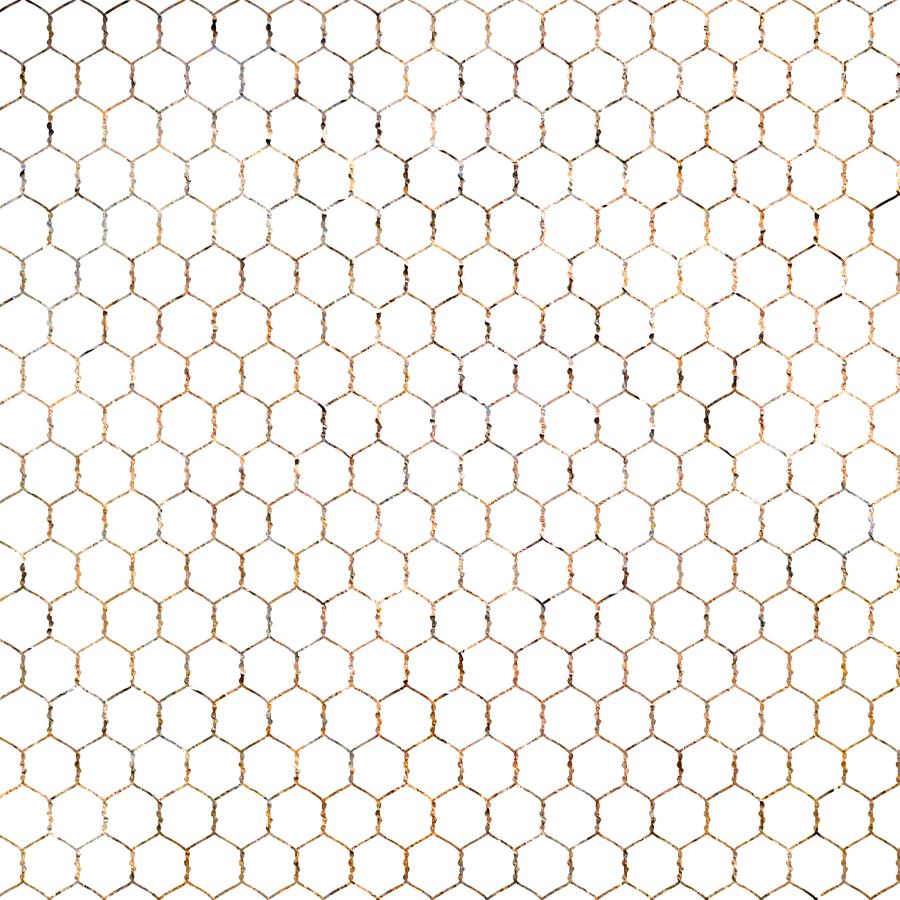 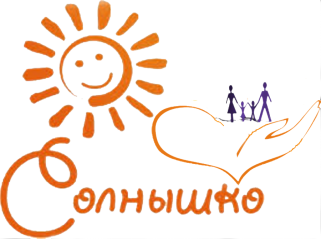 Эпиграф: «Сказка ложь, да в ней намёк, добрым молодцам урок»
с 27 марта по 2 апреля в нашем детском саду  проходила 
«Книжкина неделя», 
по теме 
«Русские народные сказки»
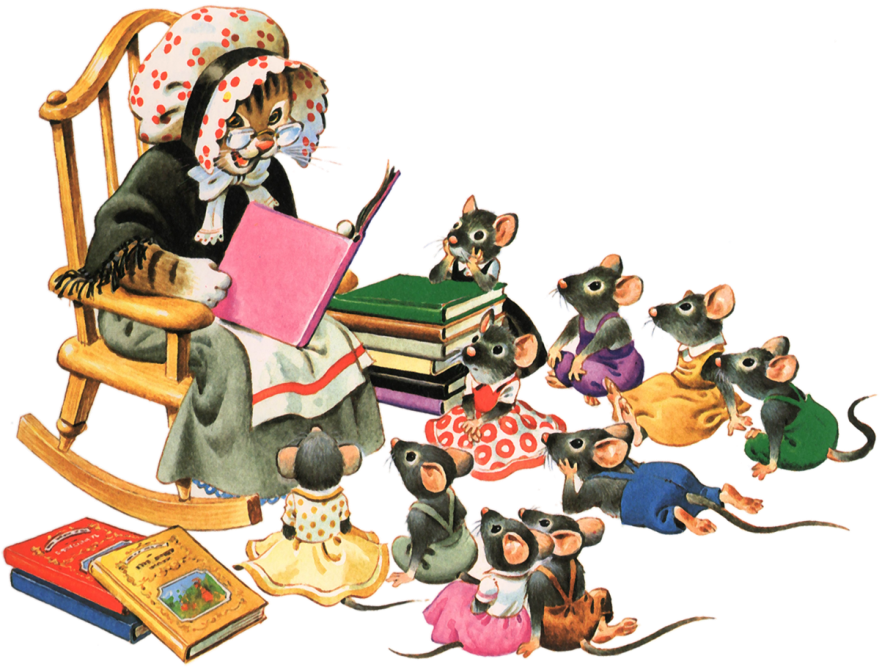 Цитата:
« В сказочный мир мы сегодня идём
и за собой всех ребят позовём.
Мы дружная команда, весёлые друзья,
Со сказкою рядом шагаем всегда»
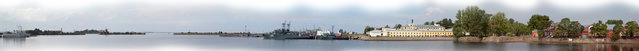 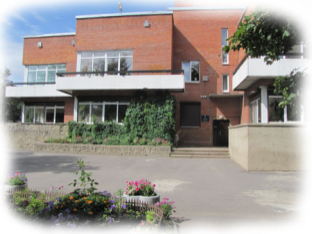 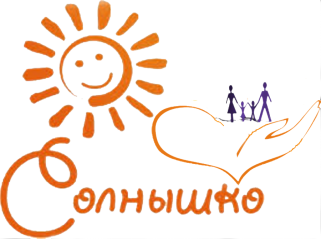 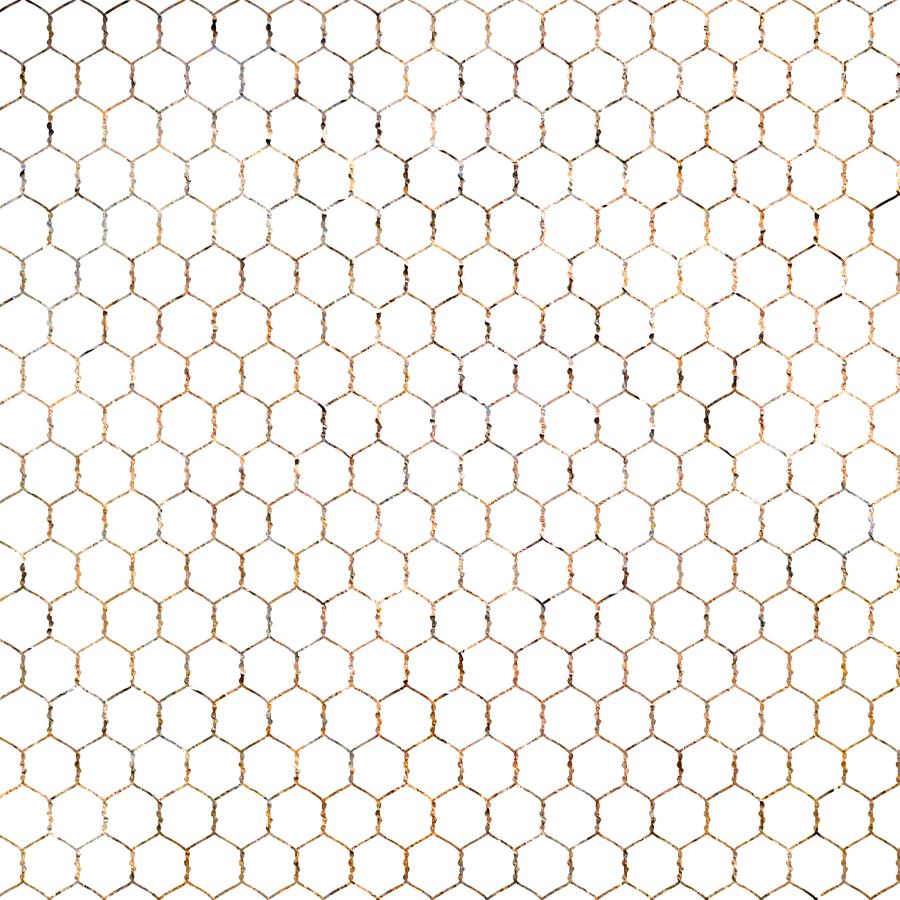 А знаете ли вы, что
Неделя детской  книги – ежегодно  проводимое  всероссийское
(всесоюзное)  мероприятие.
Впервые  праздник  детской  книги «Книжкины именины» был проведён
По инициативе  детского  писателя  Льва  Кассиля 26 марта 1943 года
В Москве (в Колонном зале Дома Союзов).
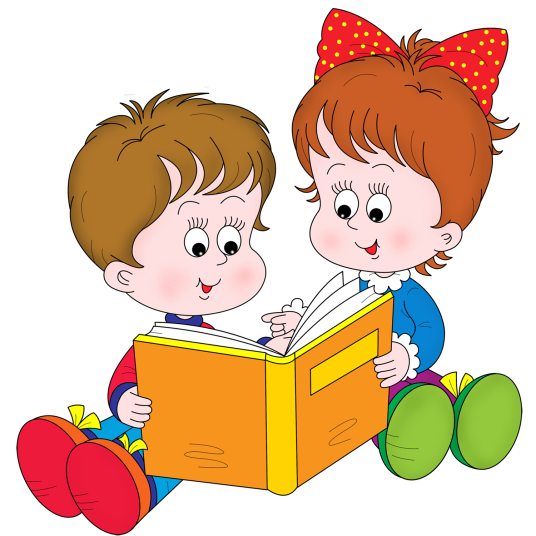 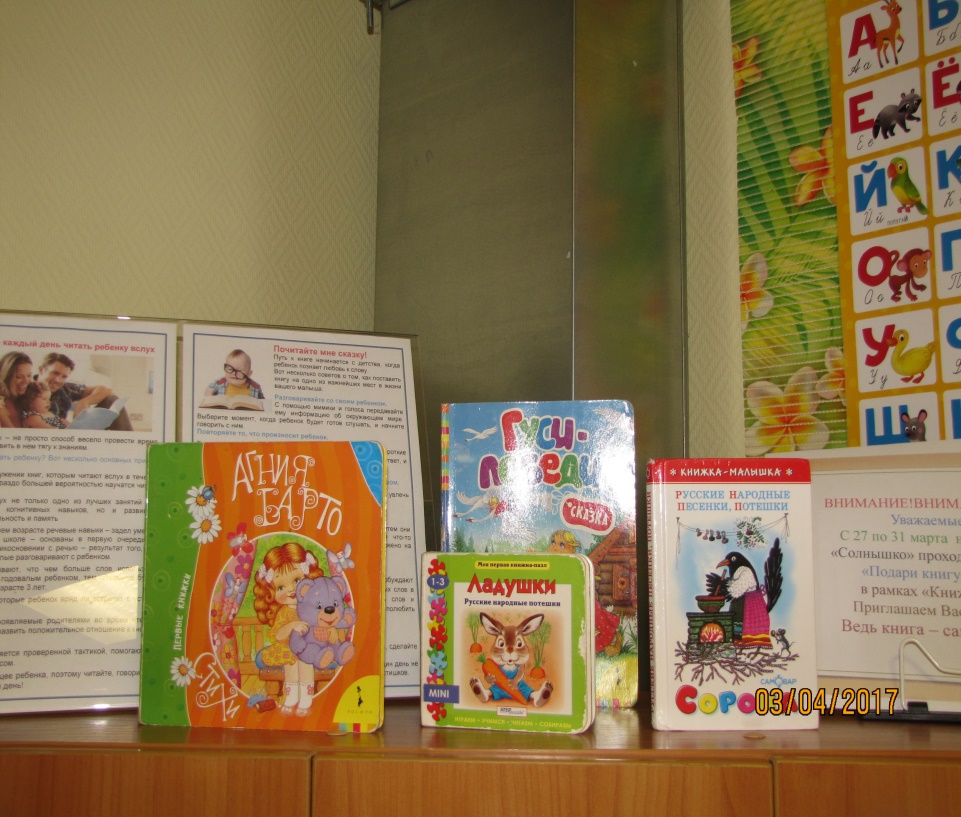 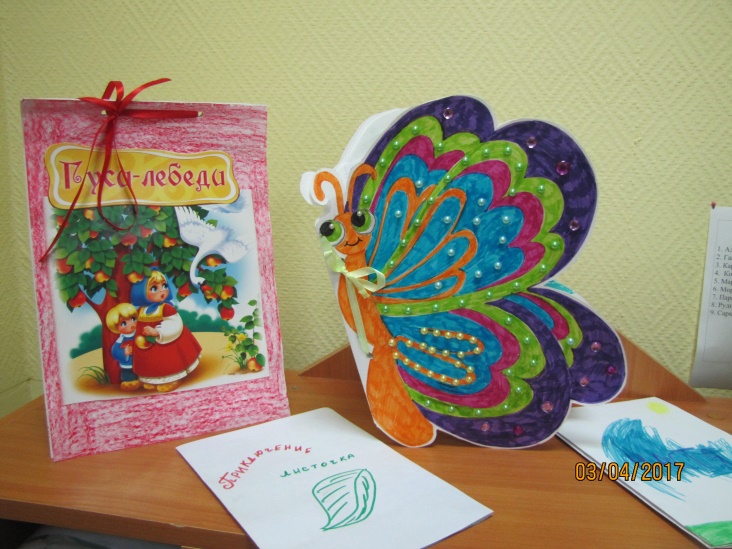 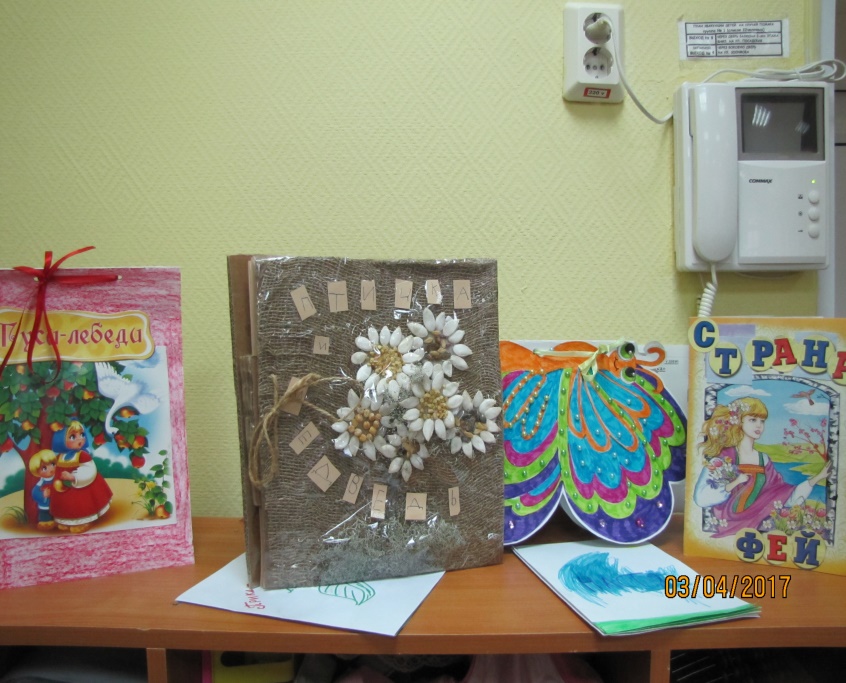 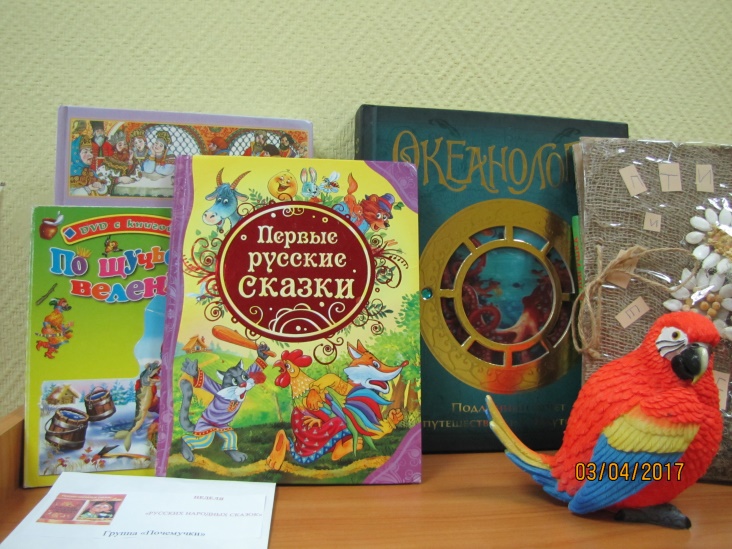 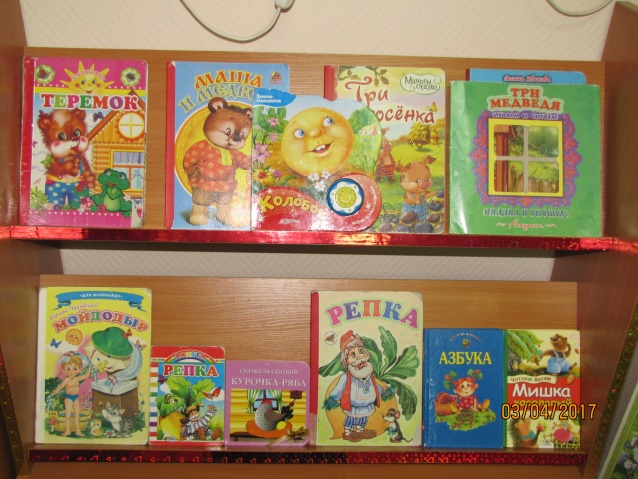 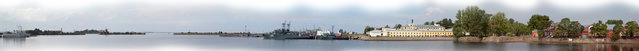 Выставка 
детского художественного творчества 
 «Герои русских народных сказок в моих рисунках»
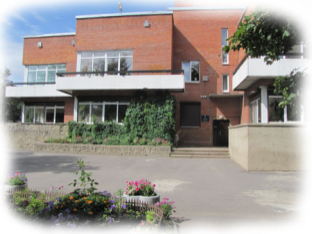 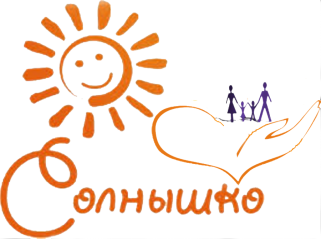 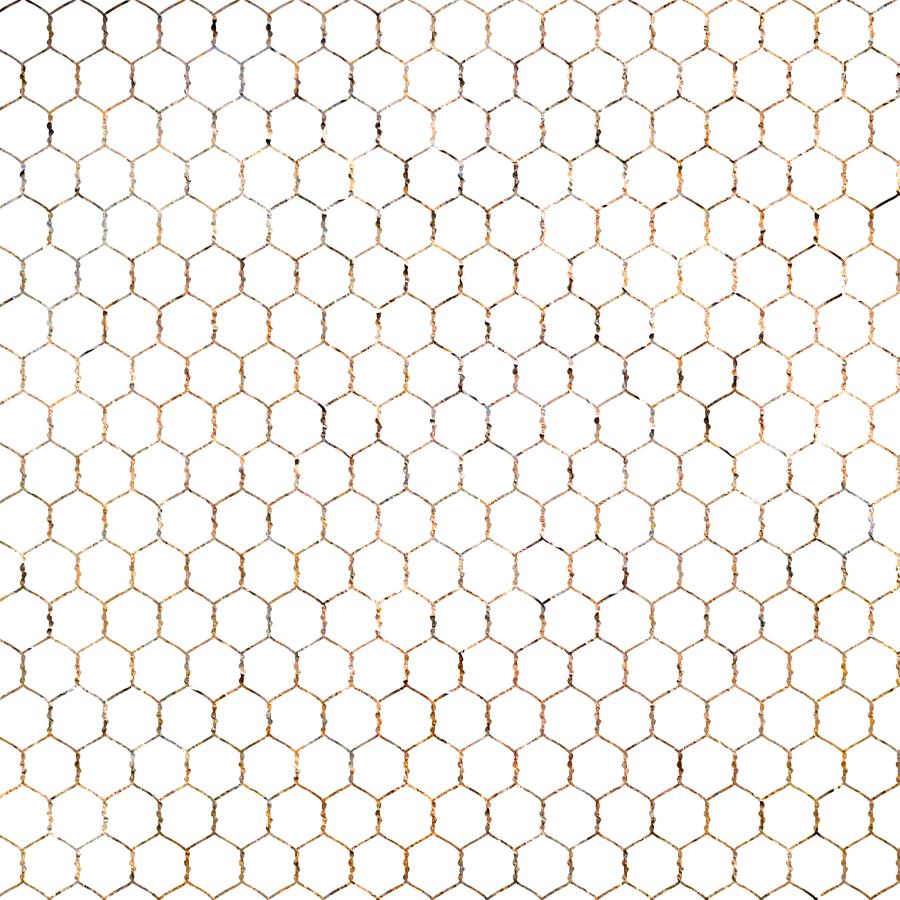 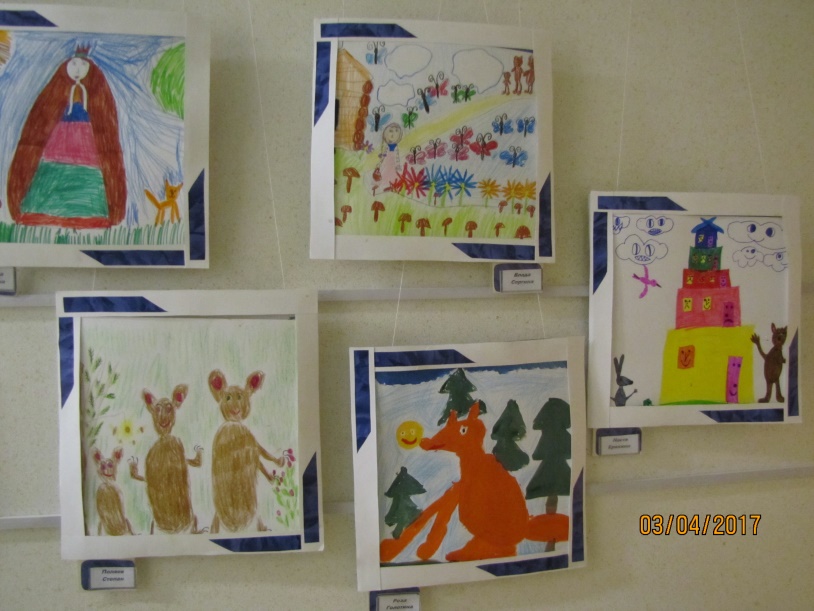 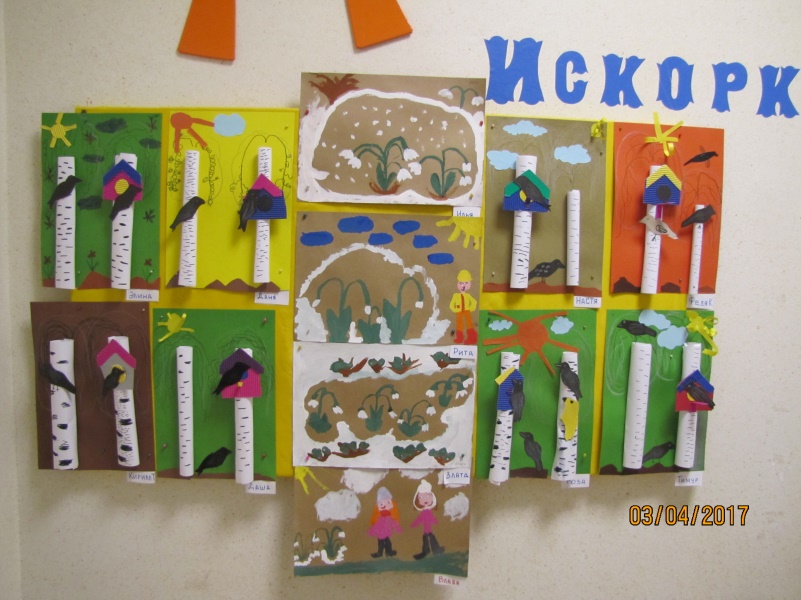 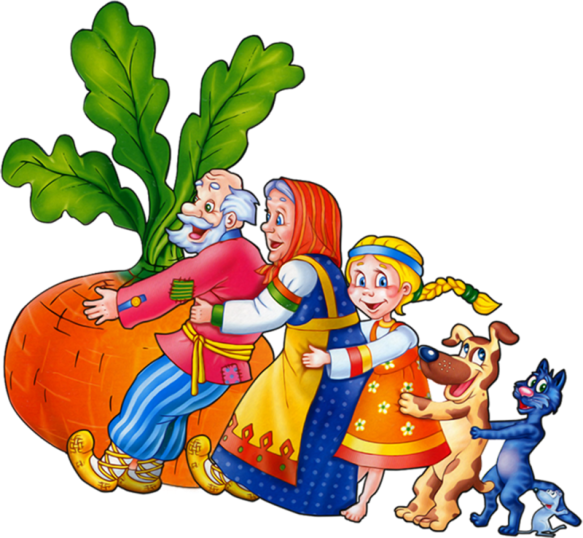 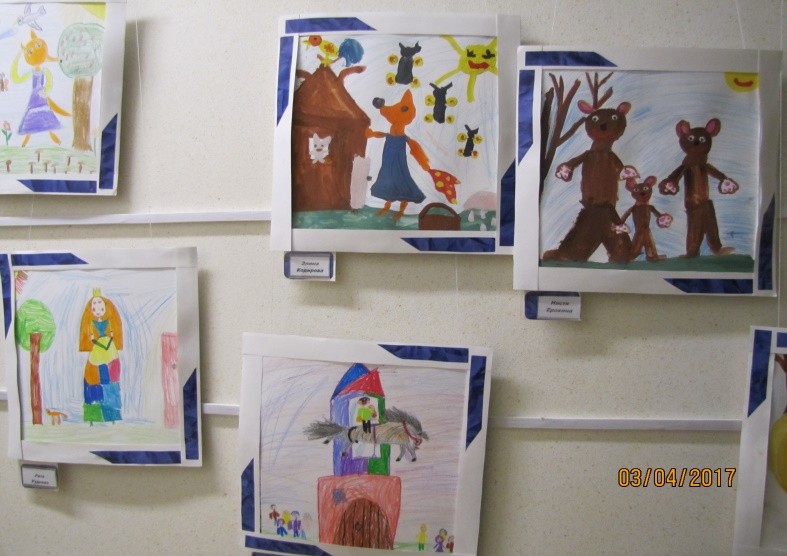 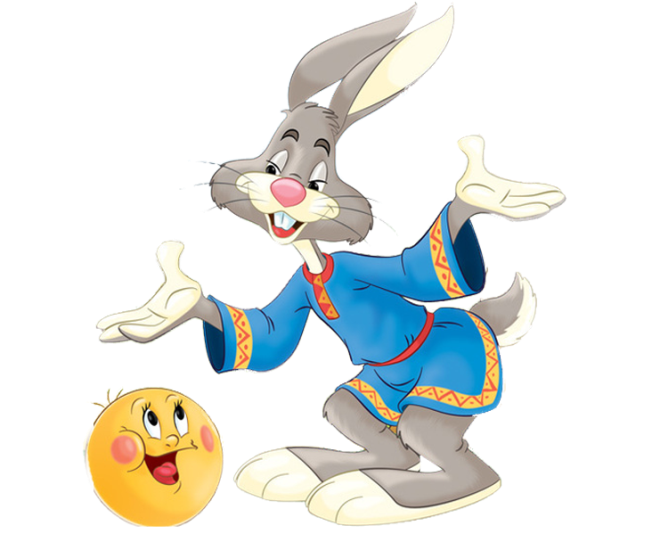 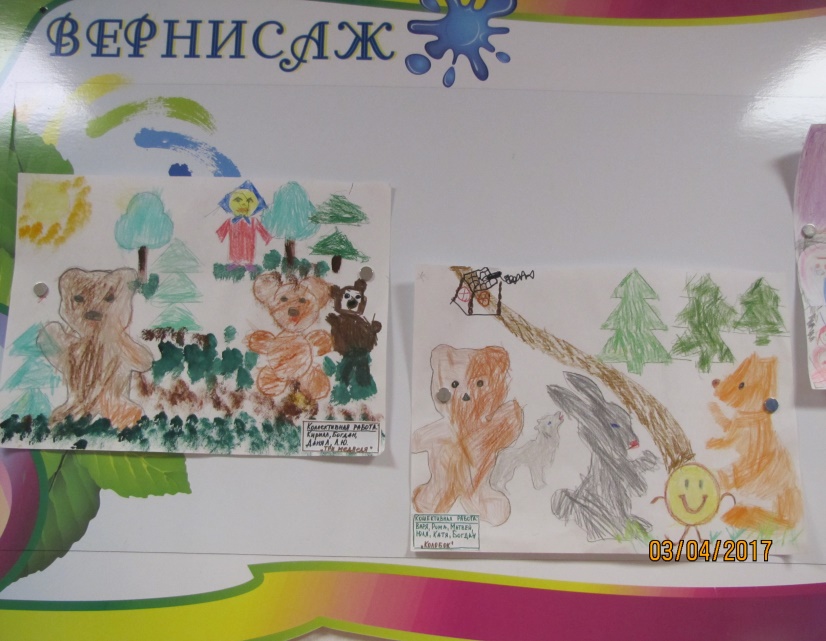 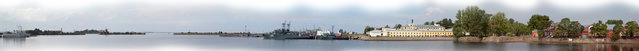 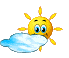 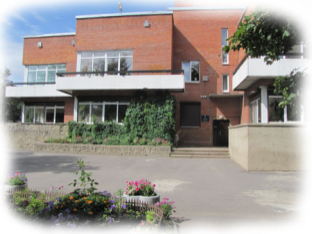 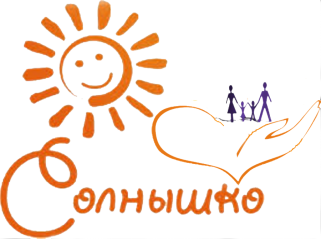 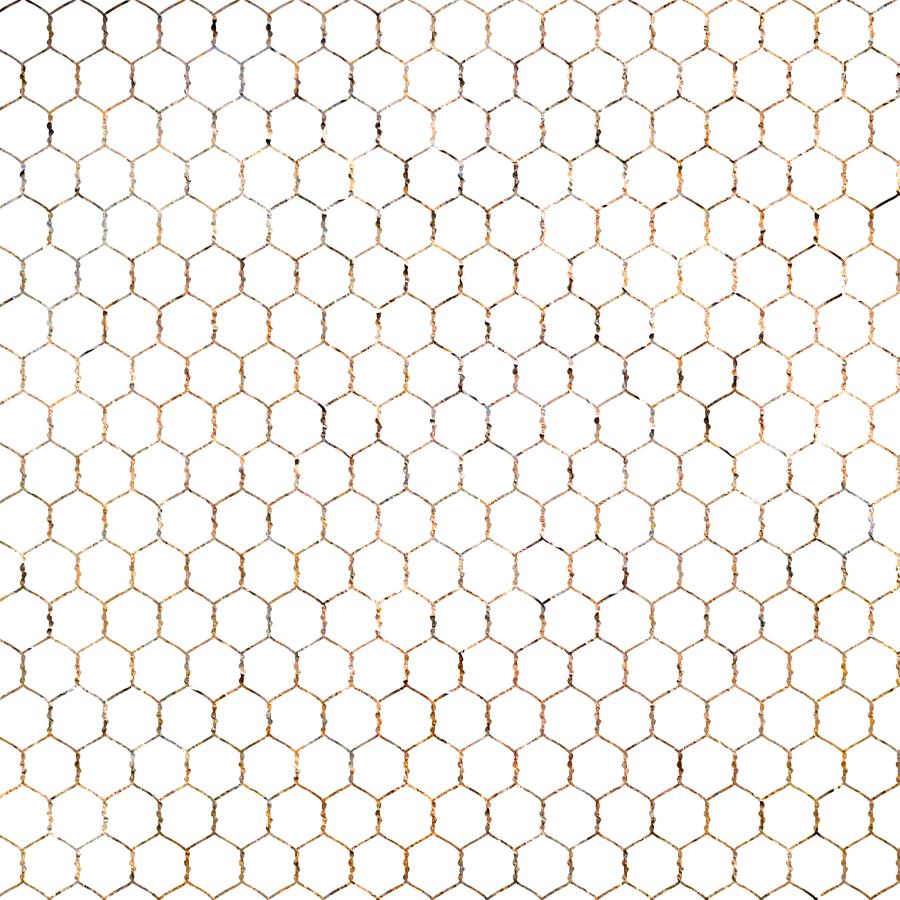 «Герои русских народных сказок в моих рисунках и поделках»
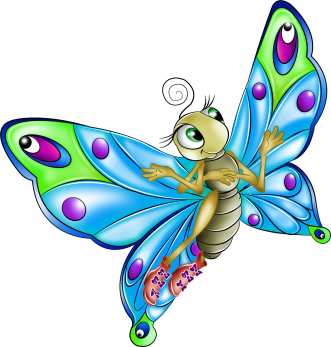 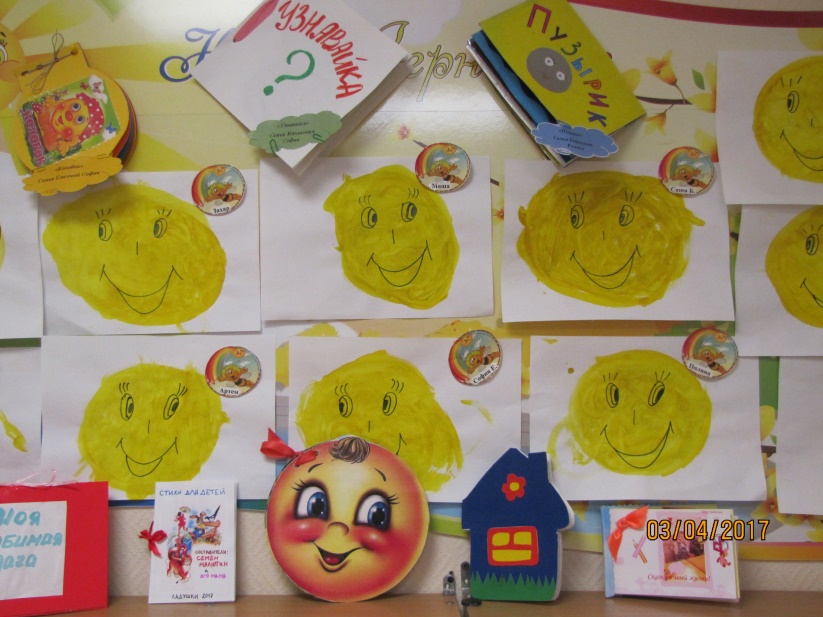 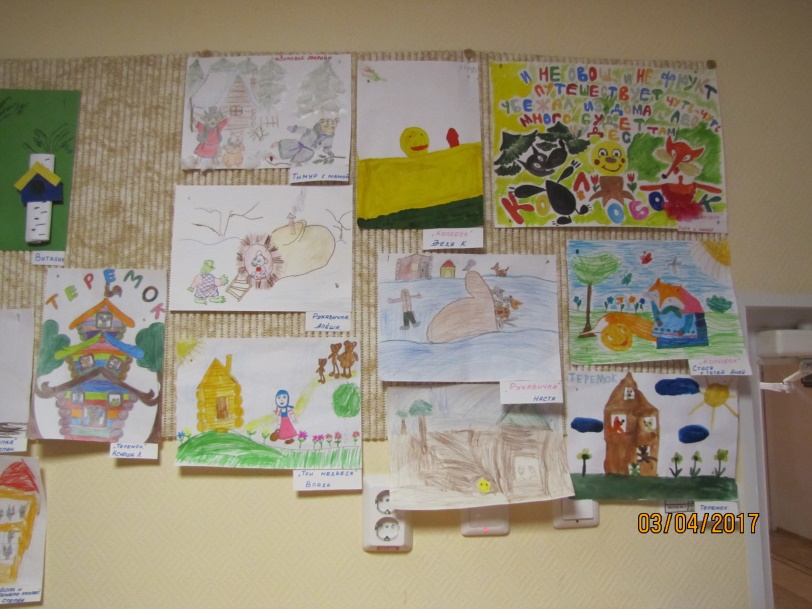 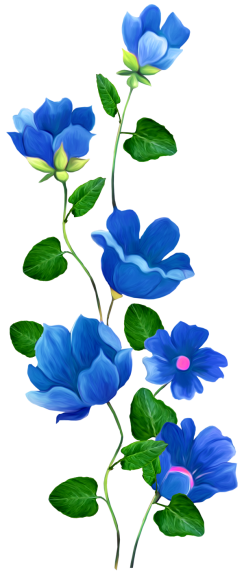 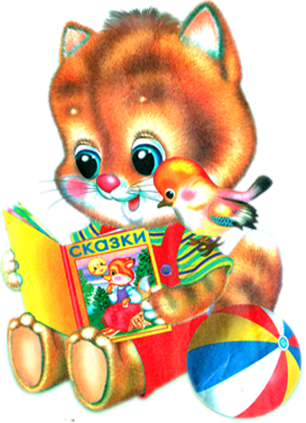 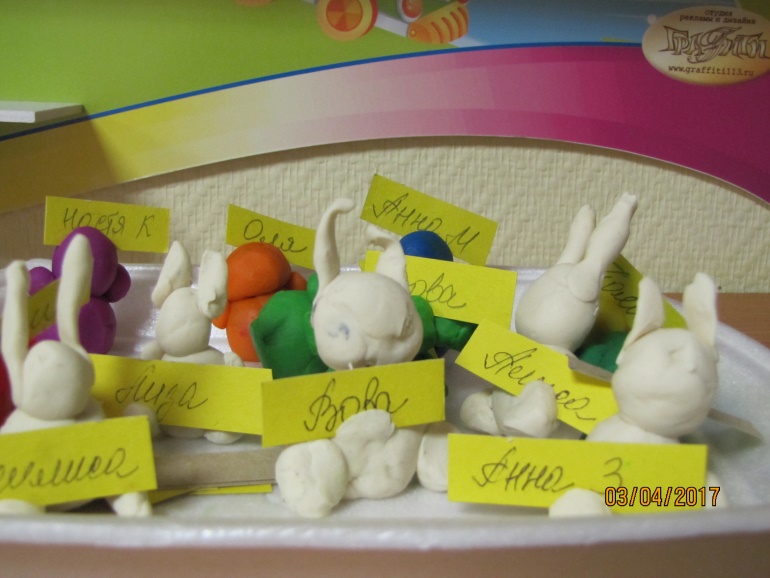 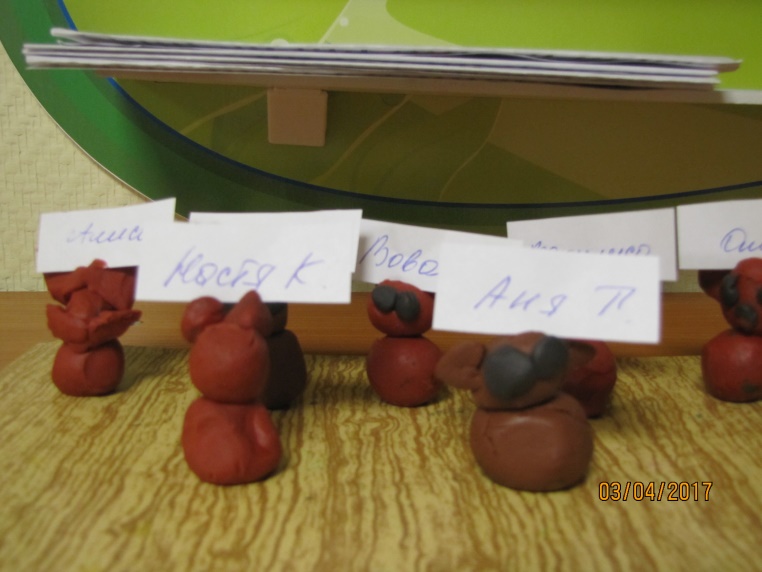 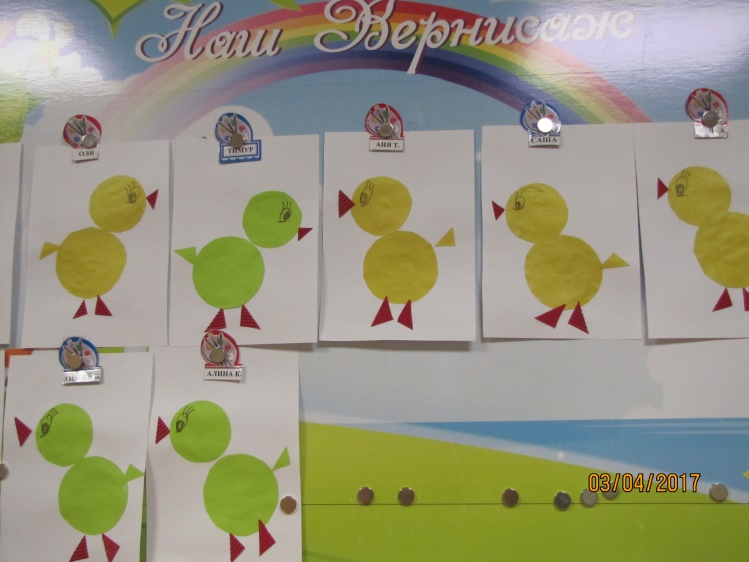 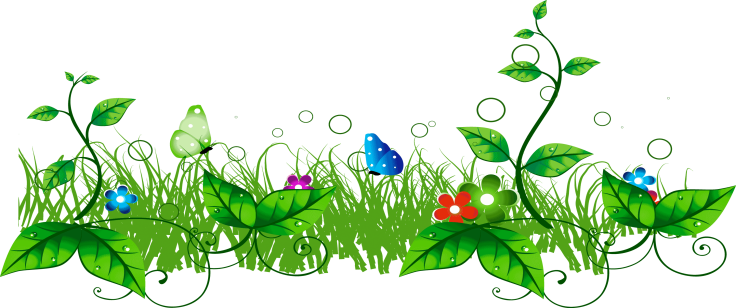 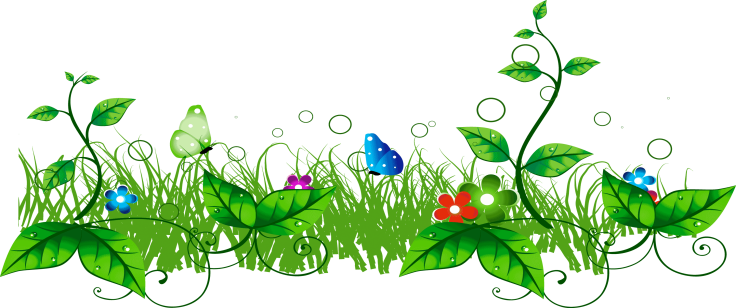 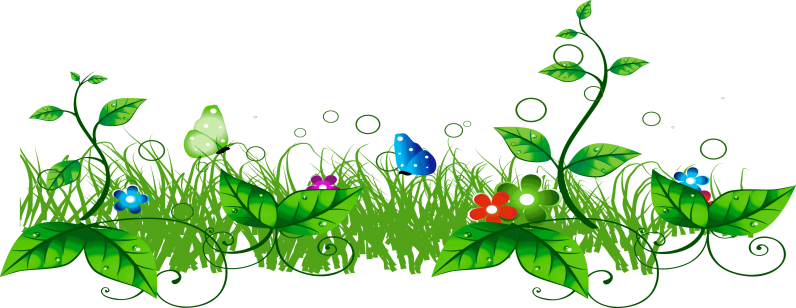 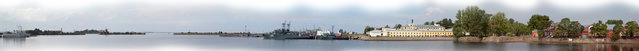 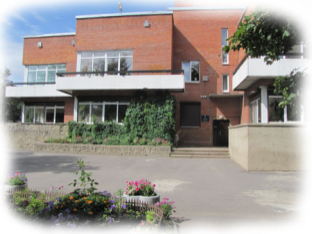 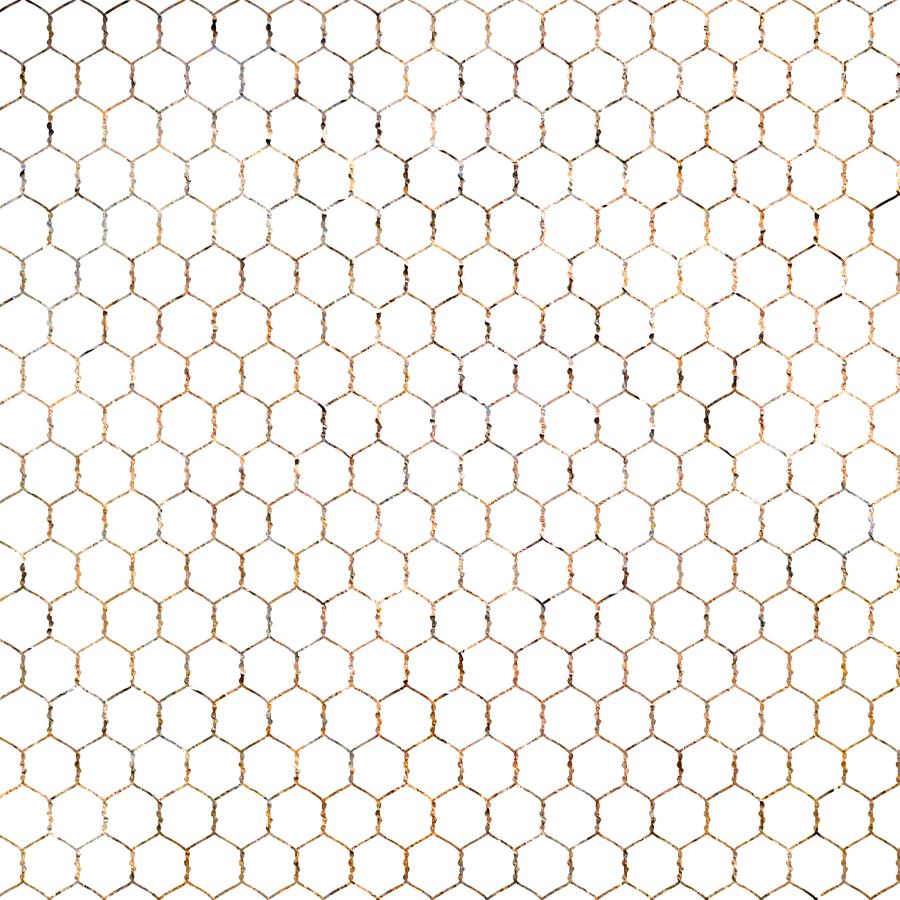 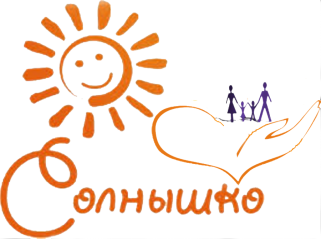 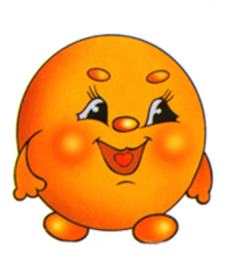 Сказка «Колобок»
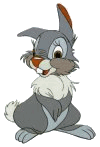 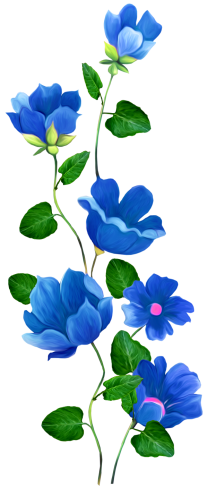 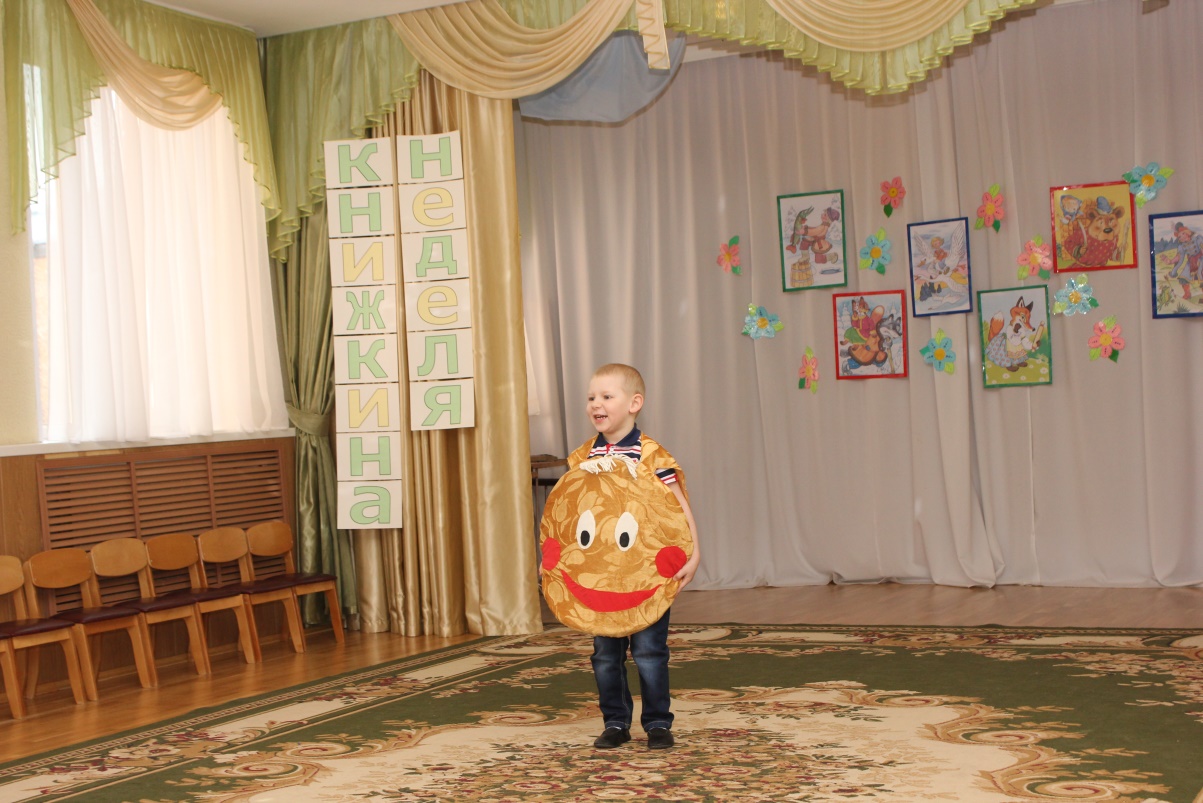 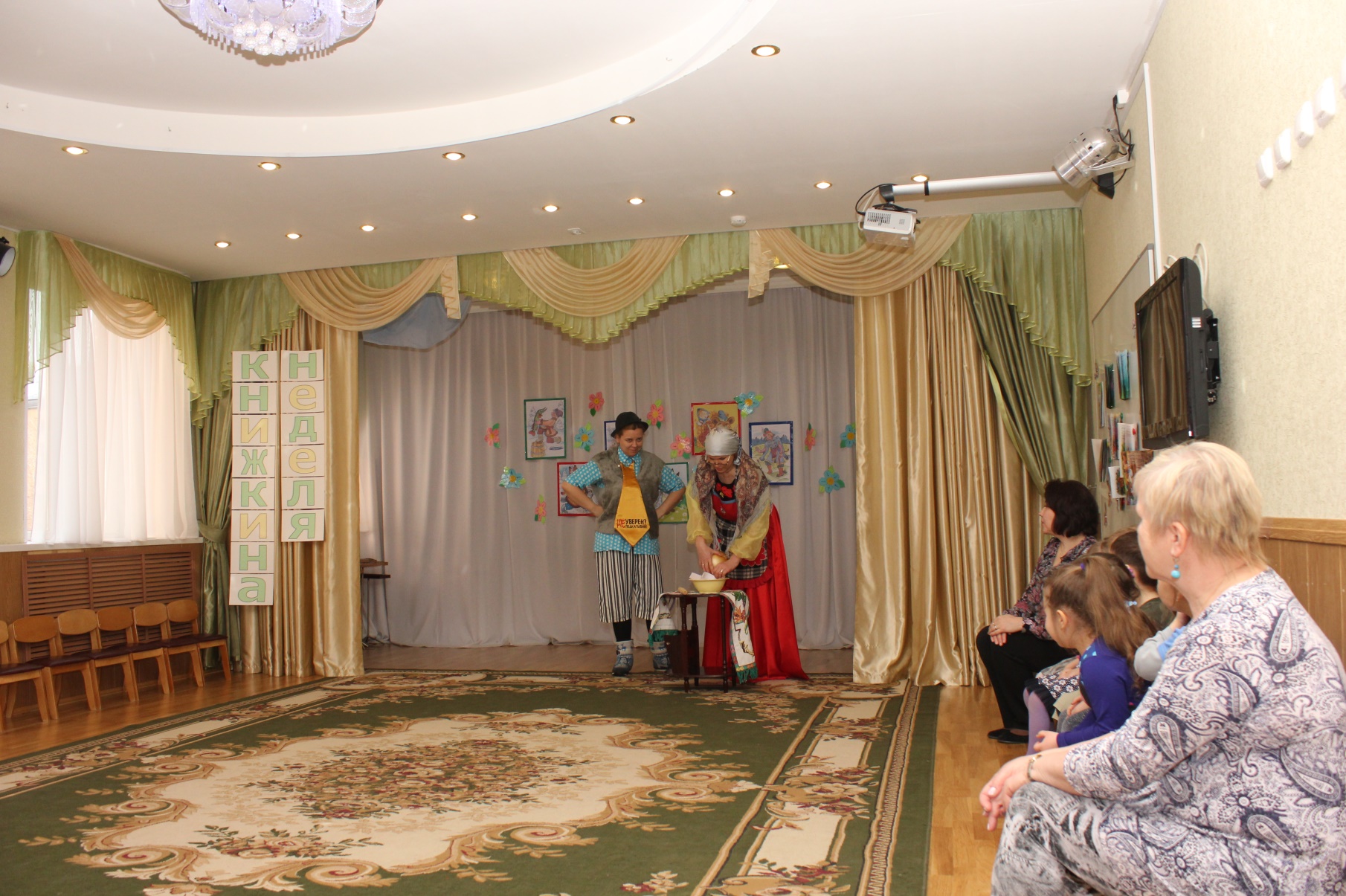 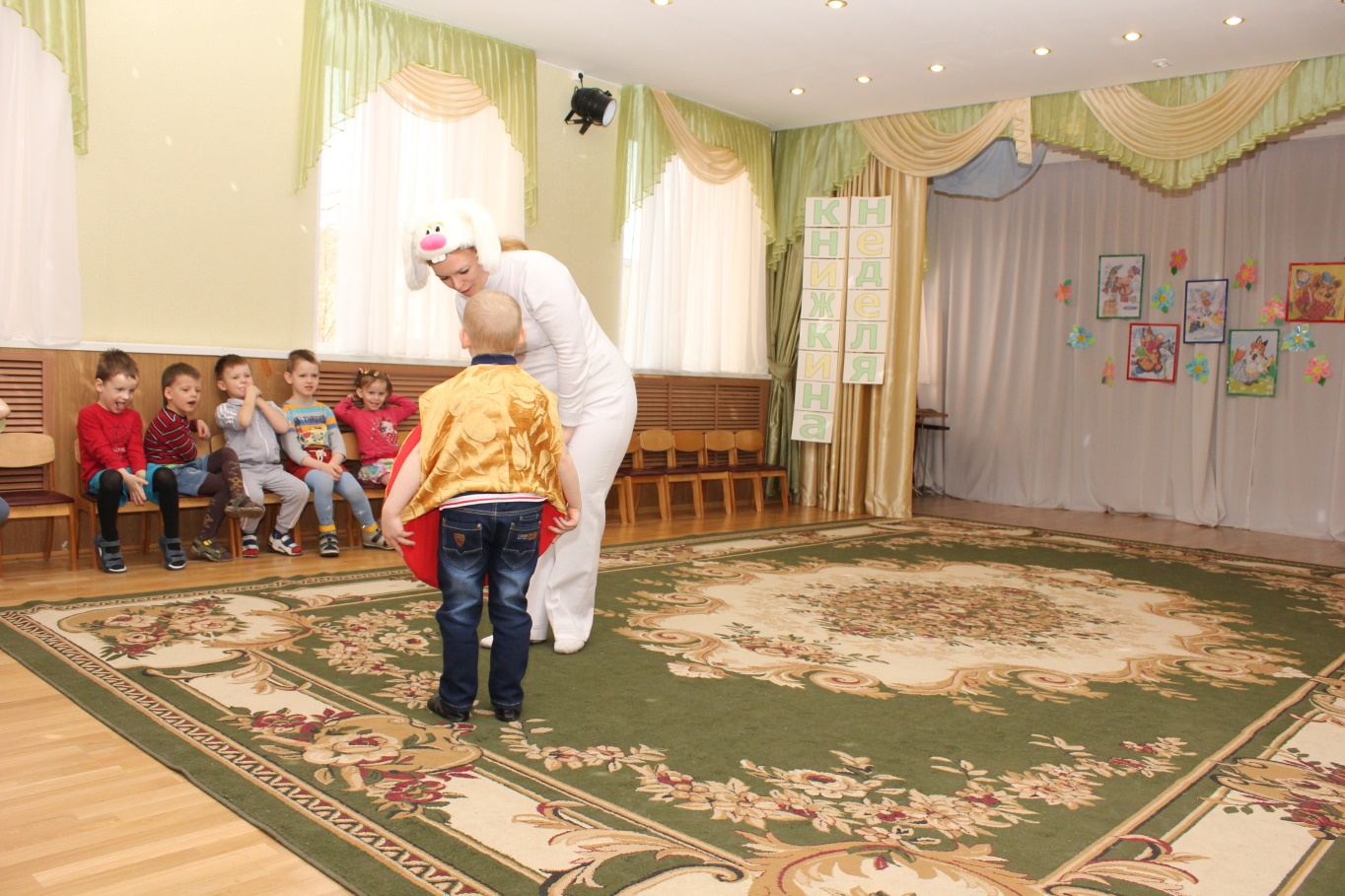 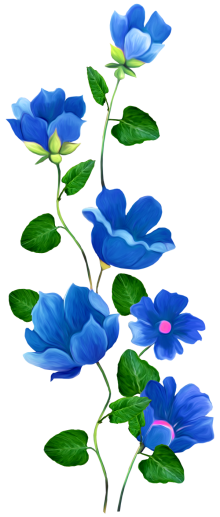 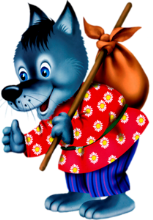 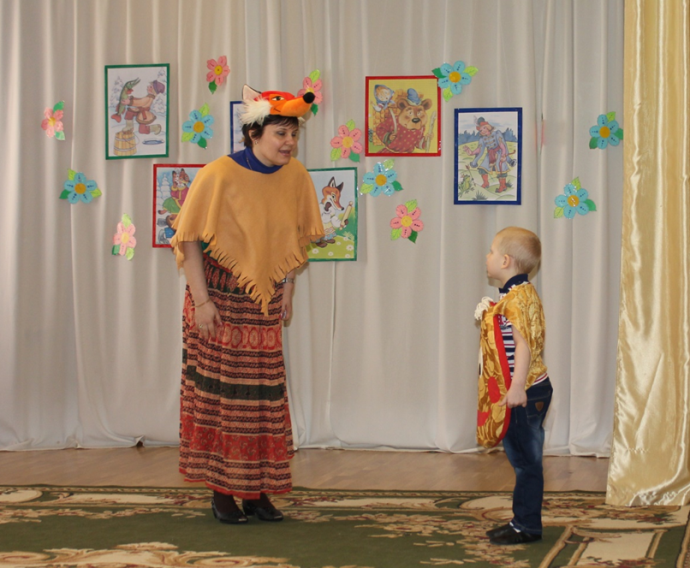 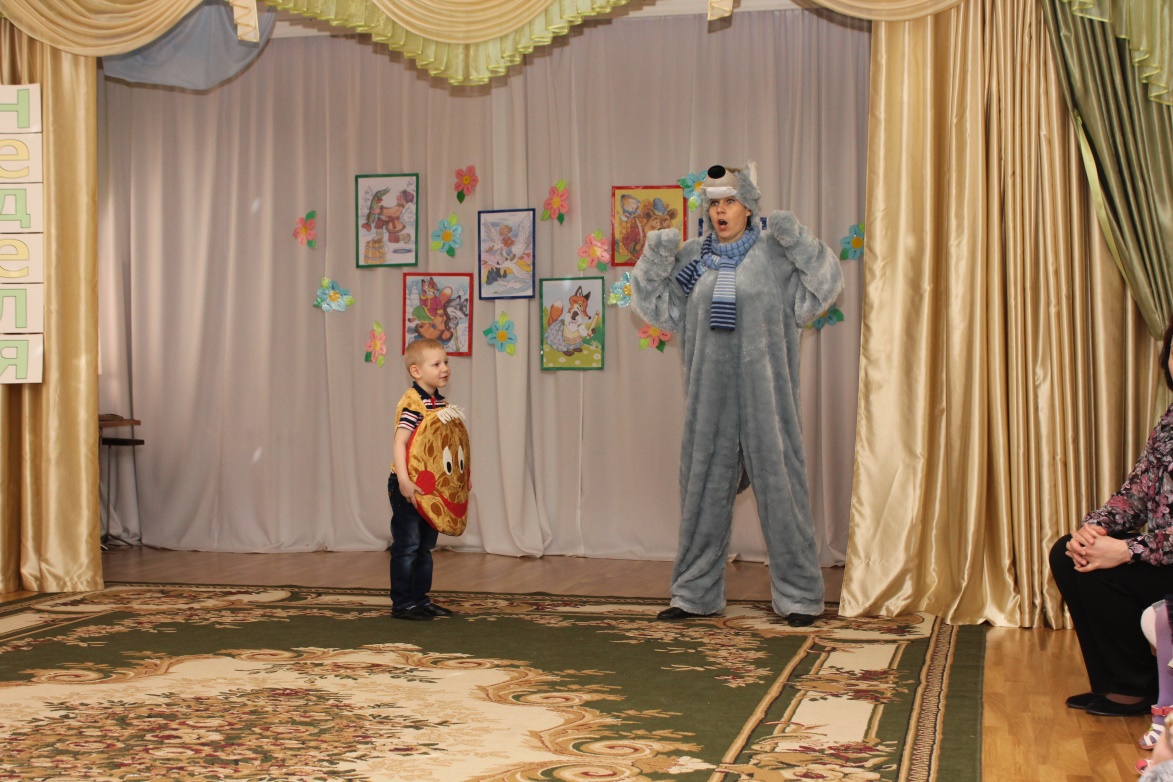 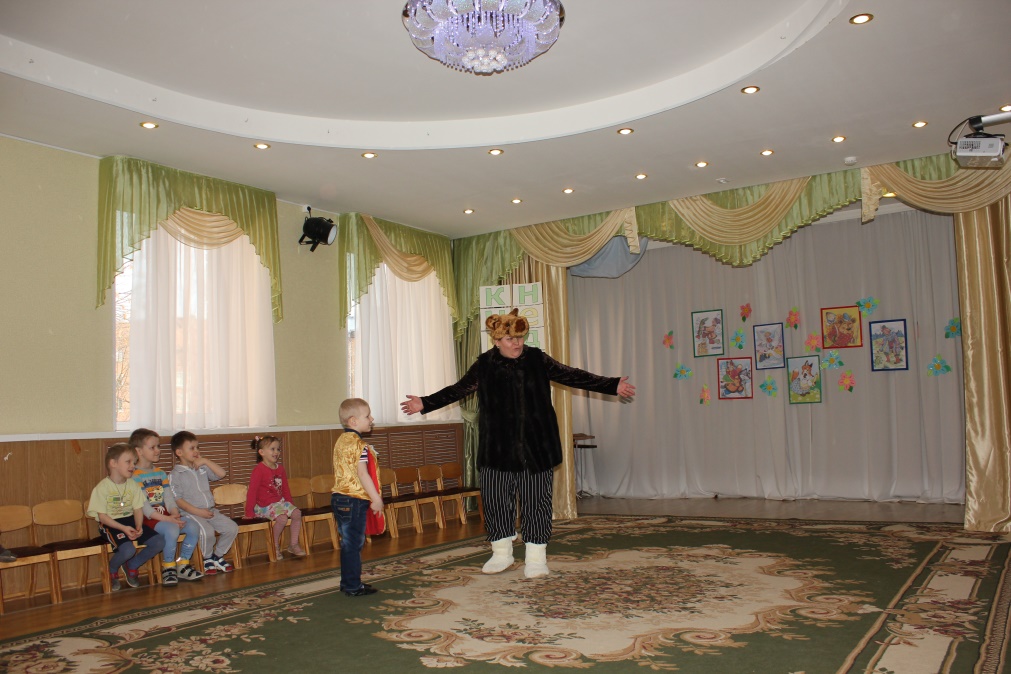 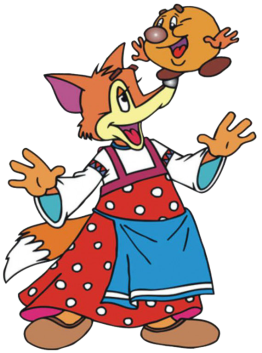 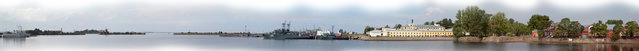 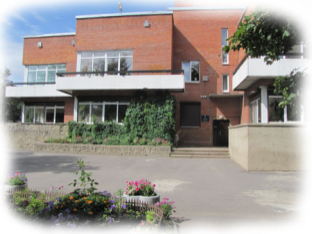 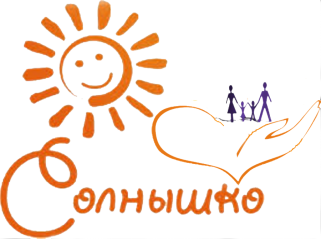 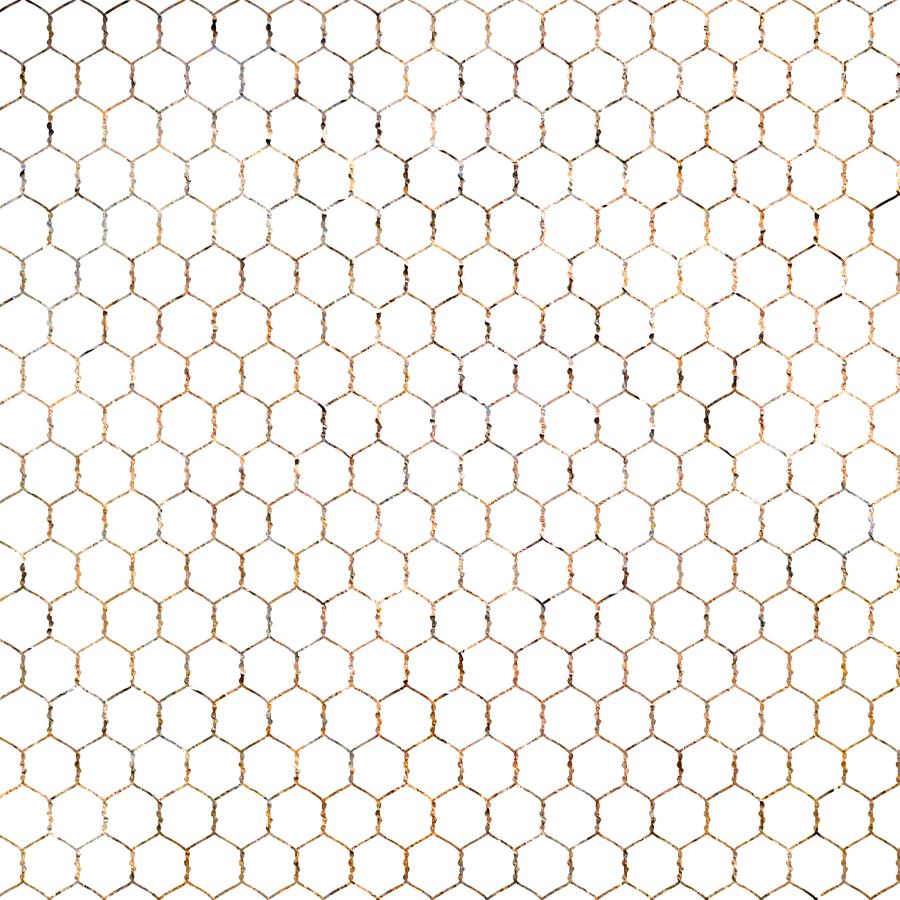 «В гостях у Сказы  Рассказовны…»
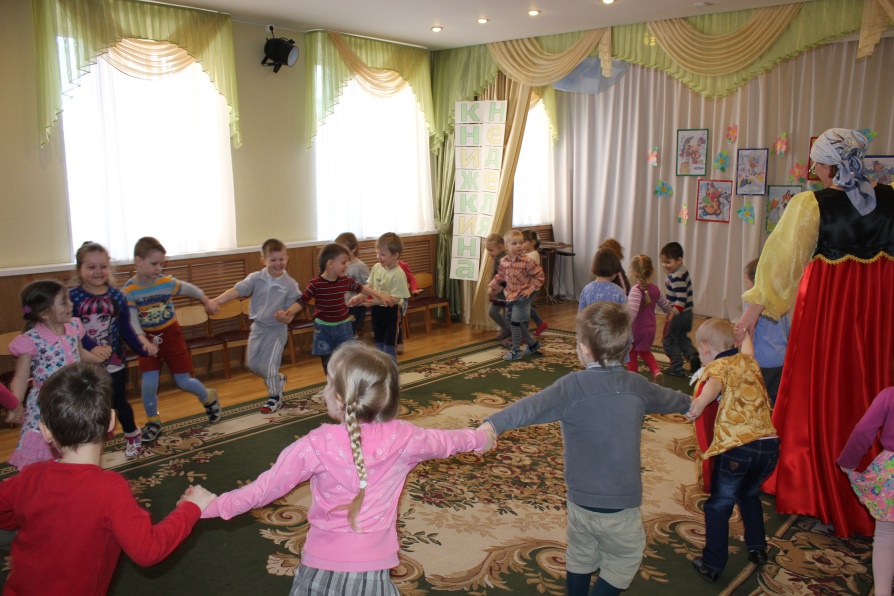 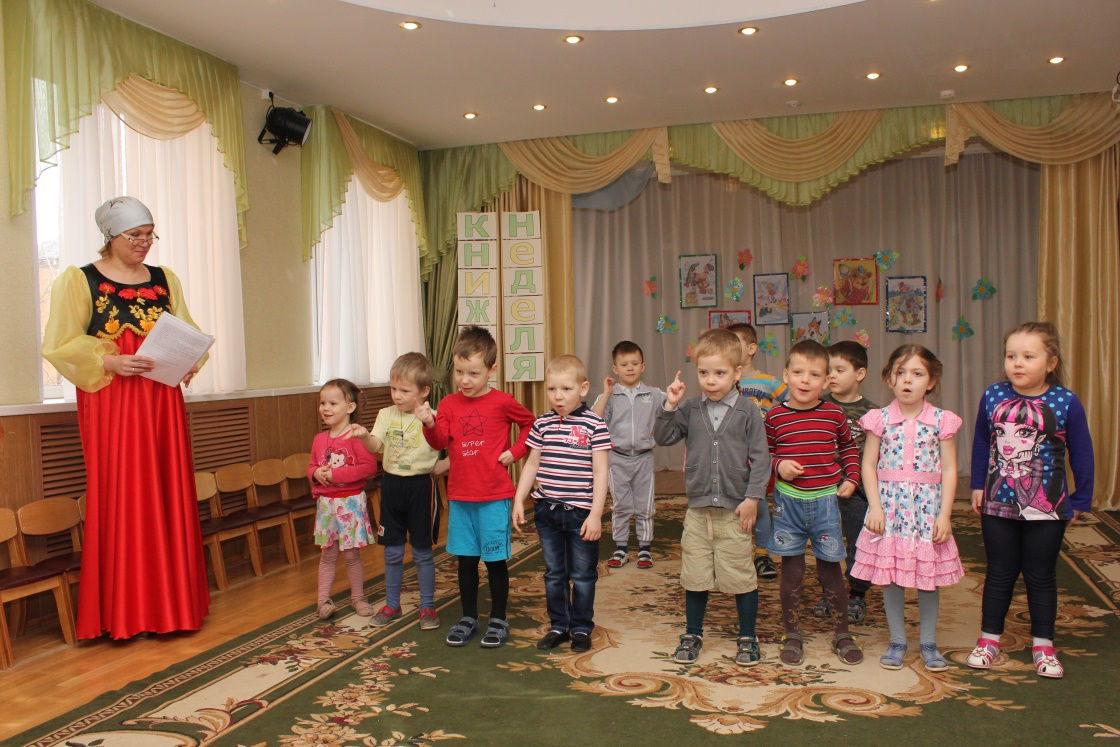 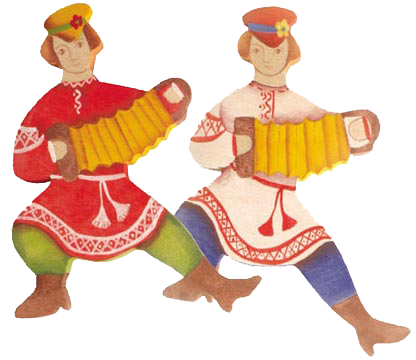 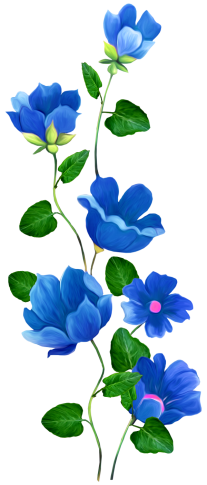 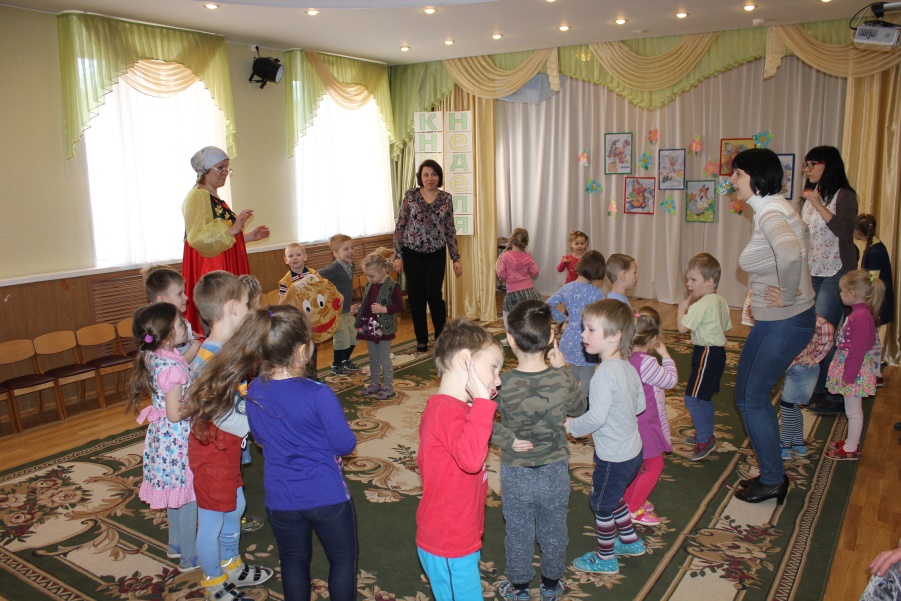 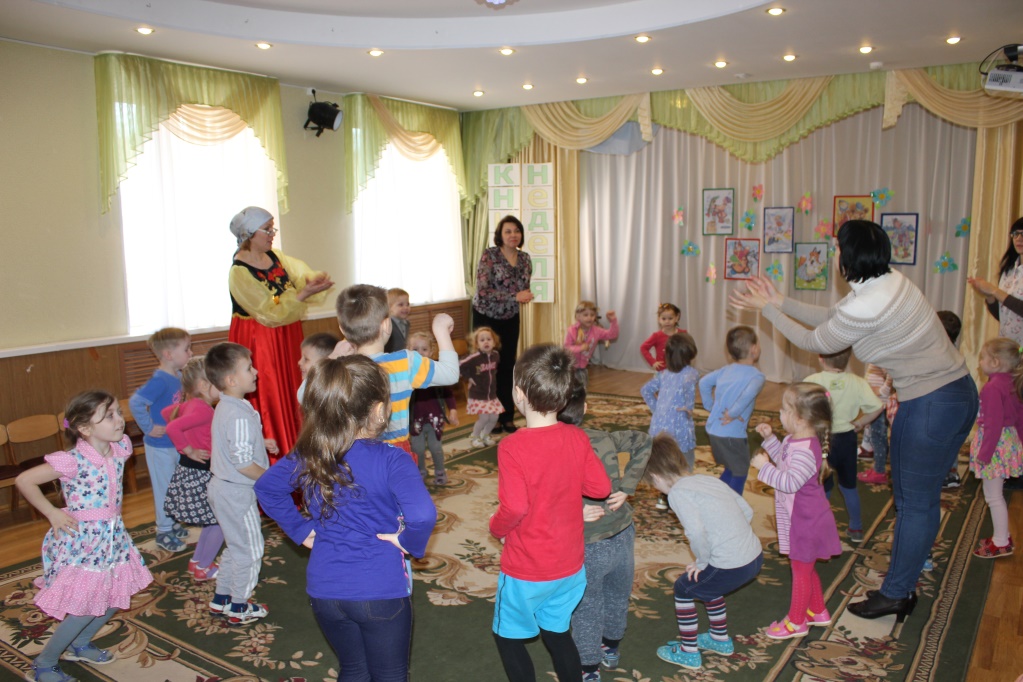 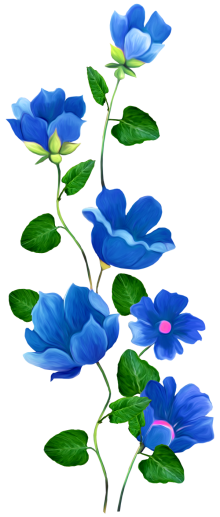 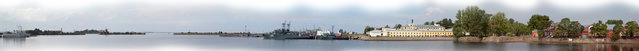 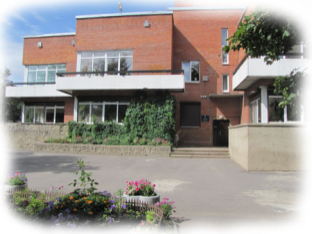 «В гости сказка к нам пришла…»
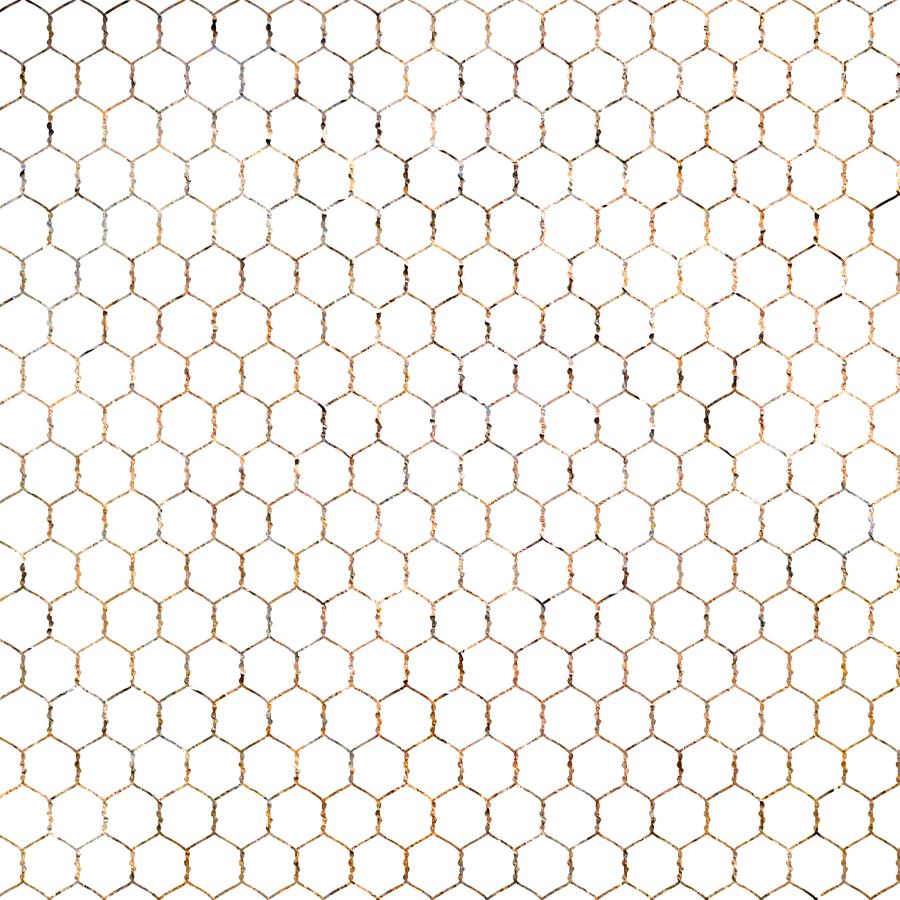 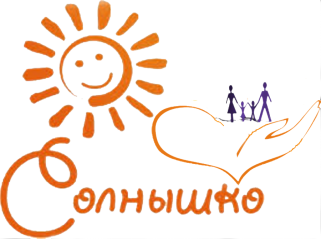 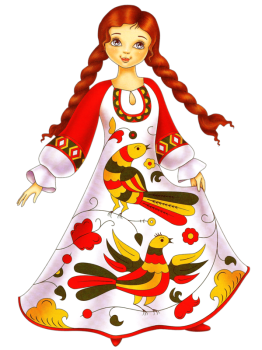 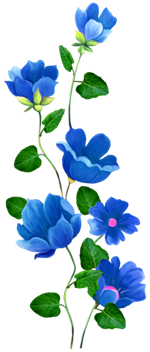 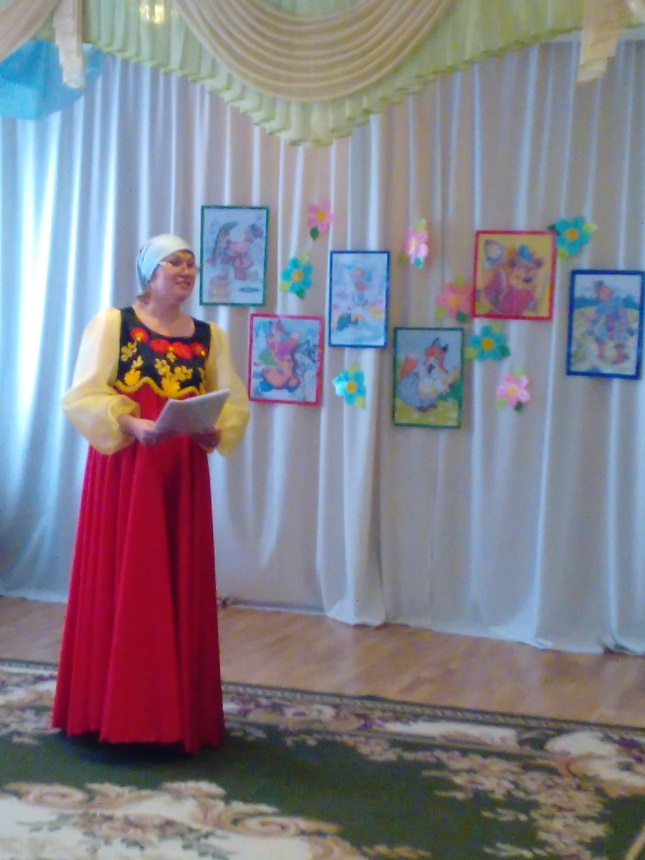 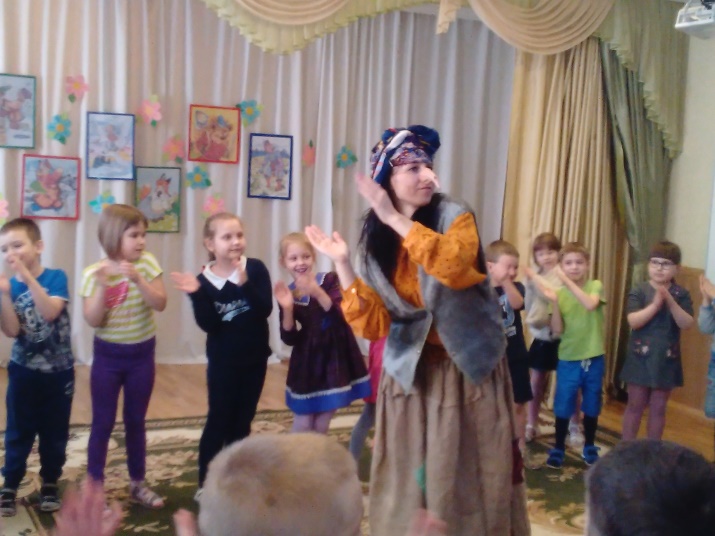 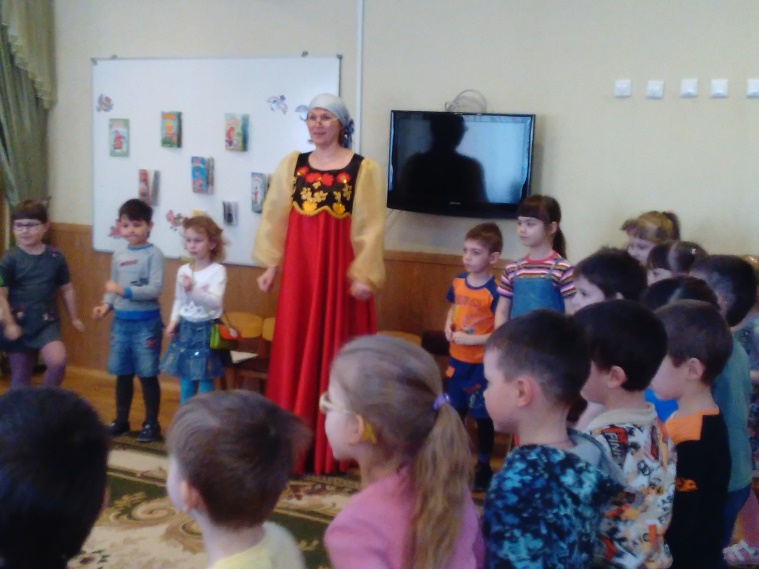 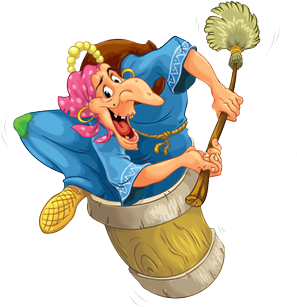 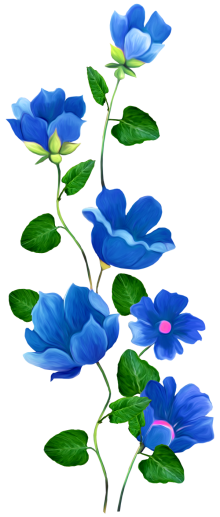 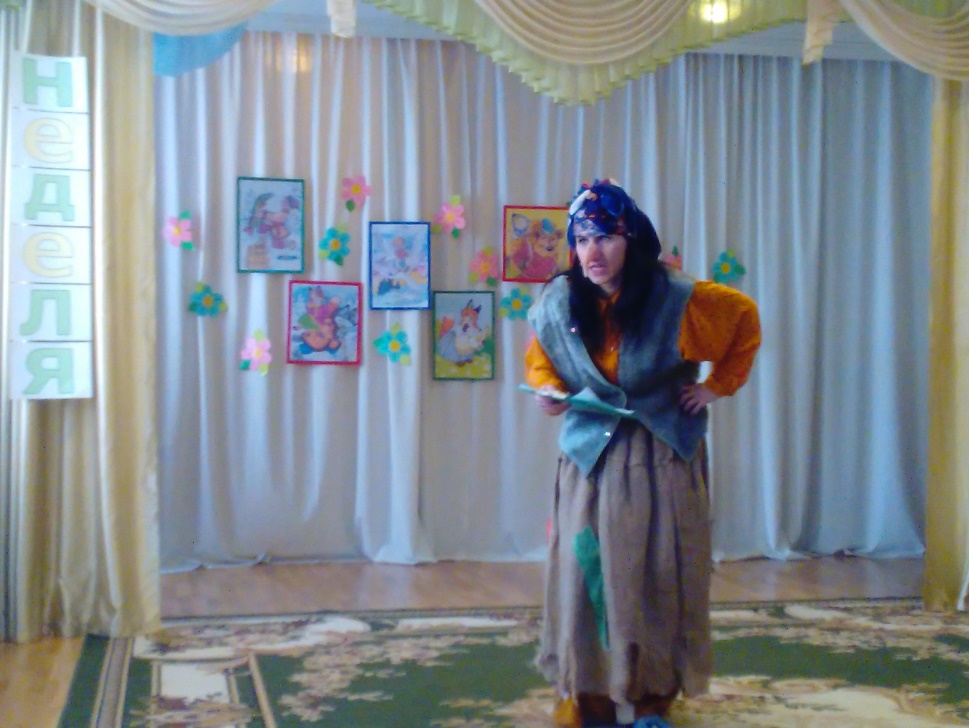 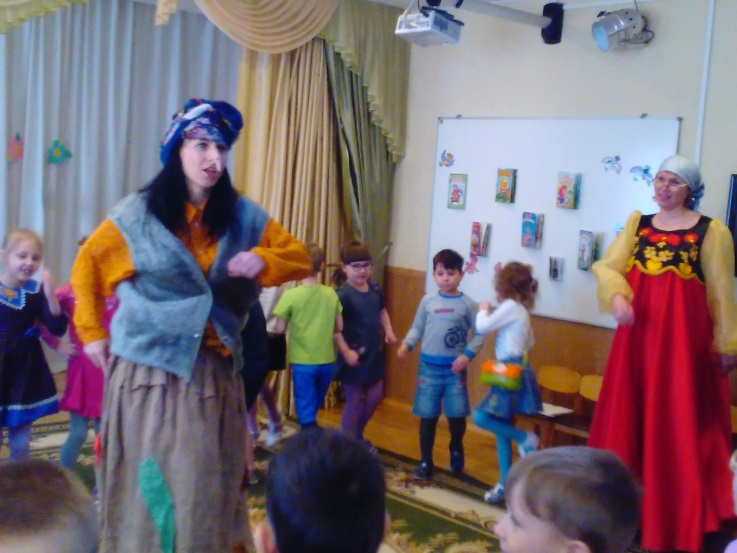 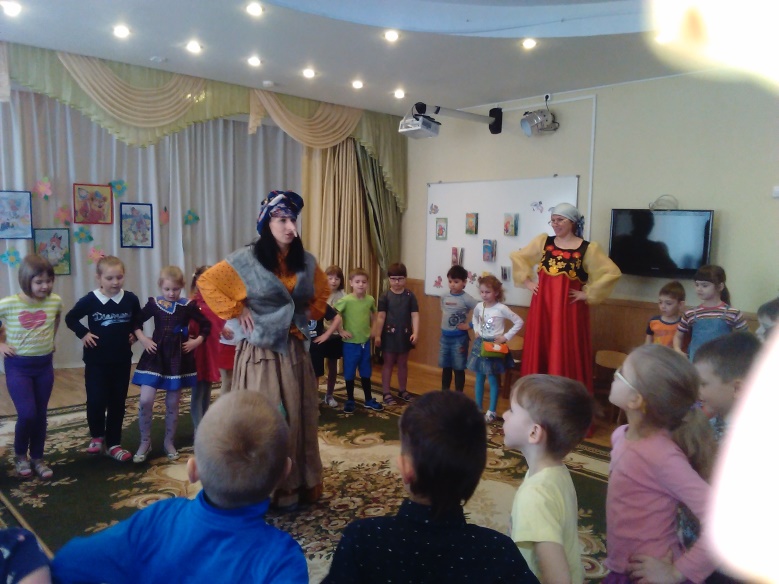 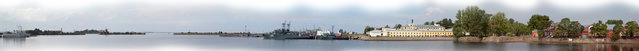 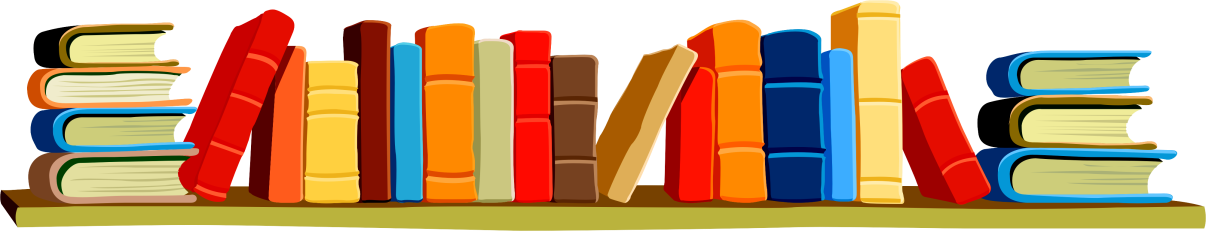 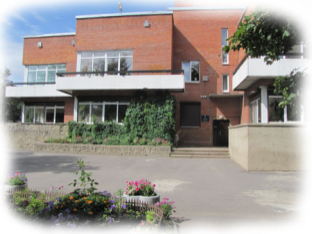 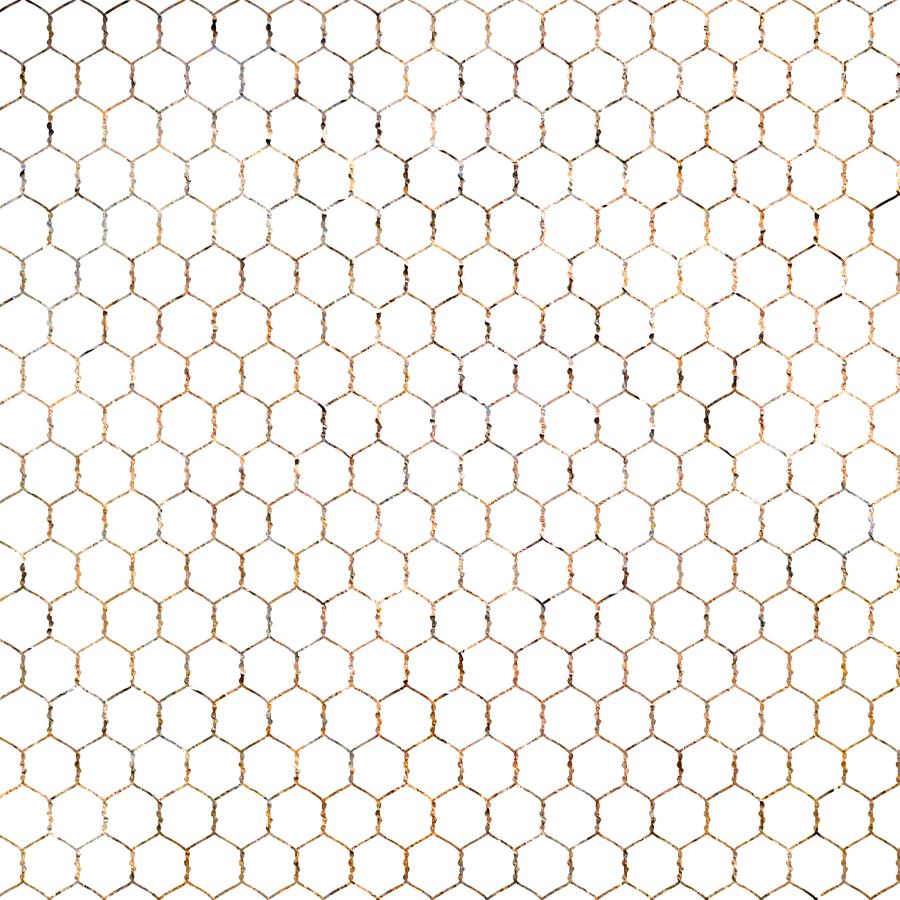 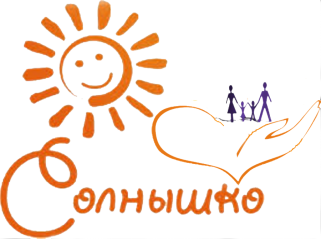 Экскурсия в Детскую библиотеку
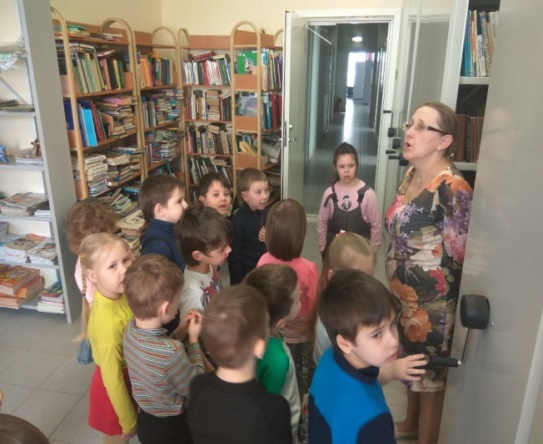 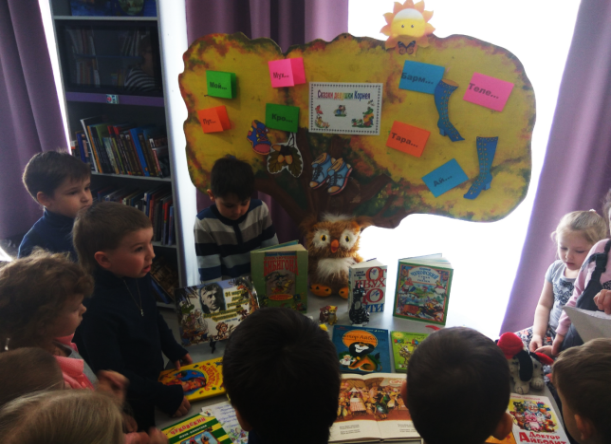 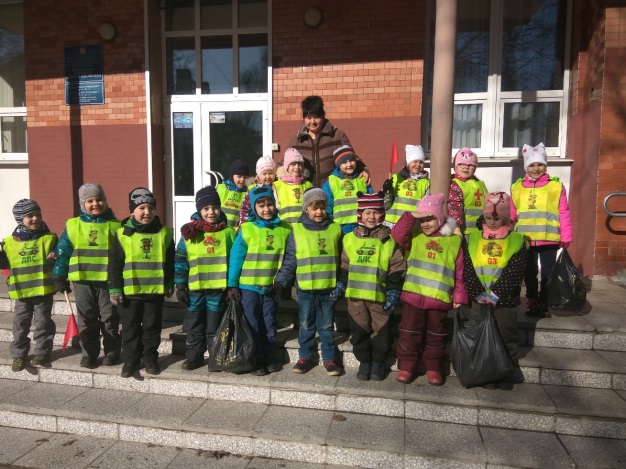 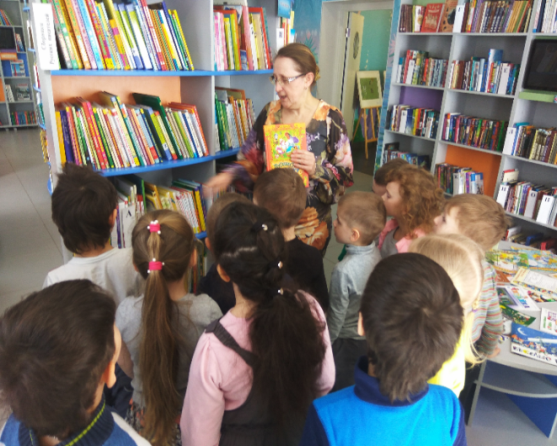 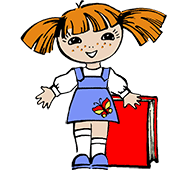 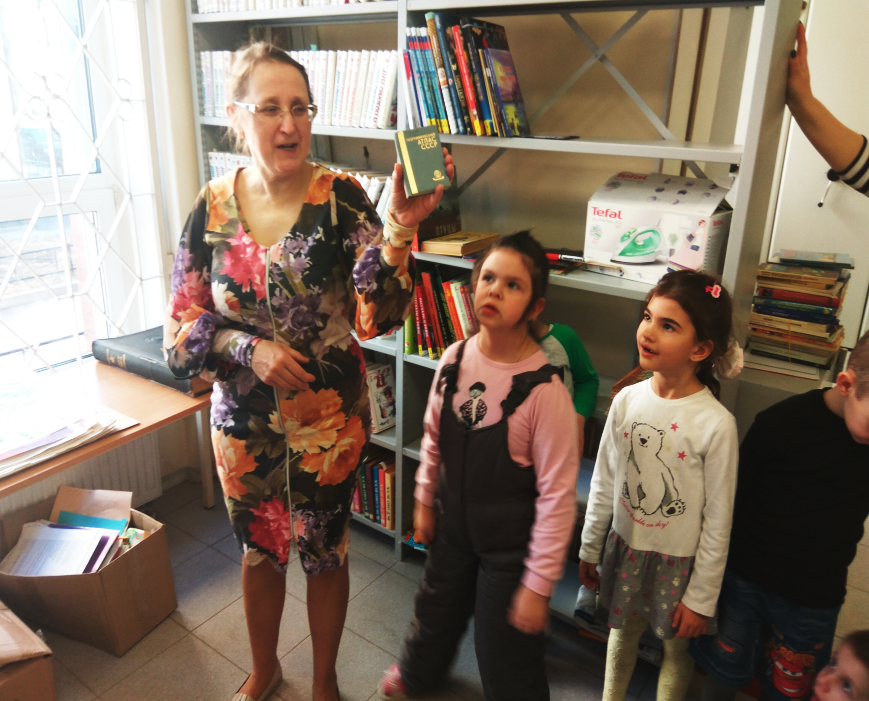 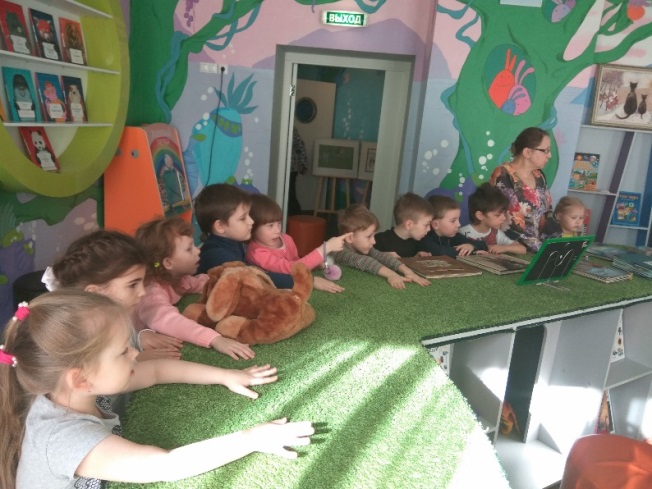 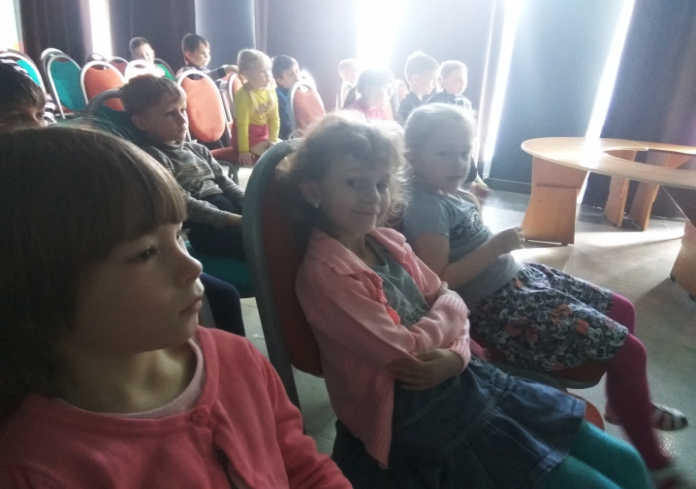 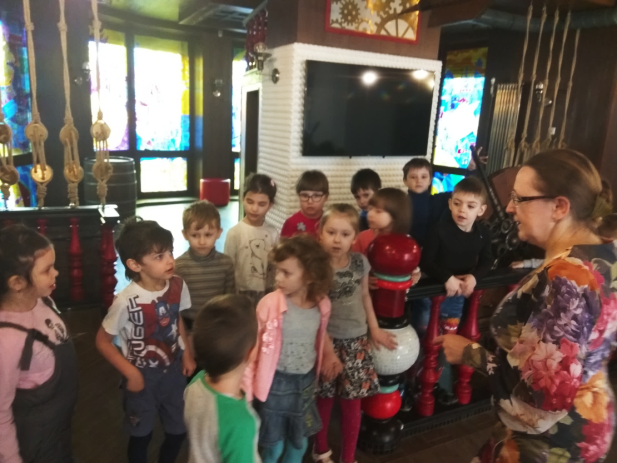 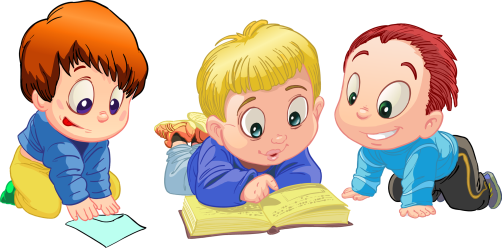 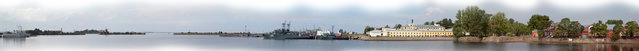 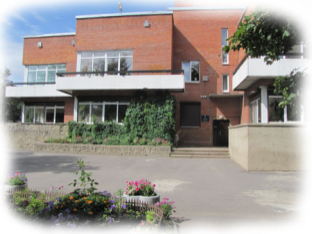 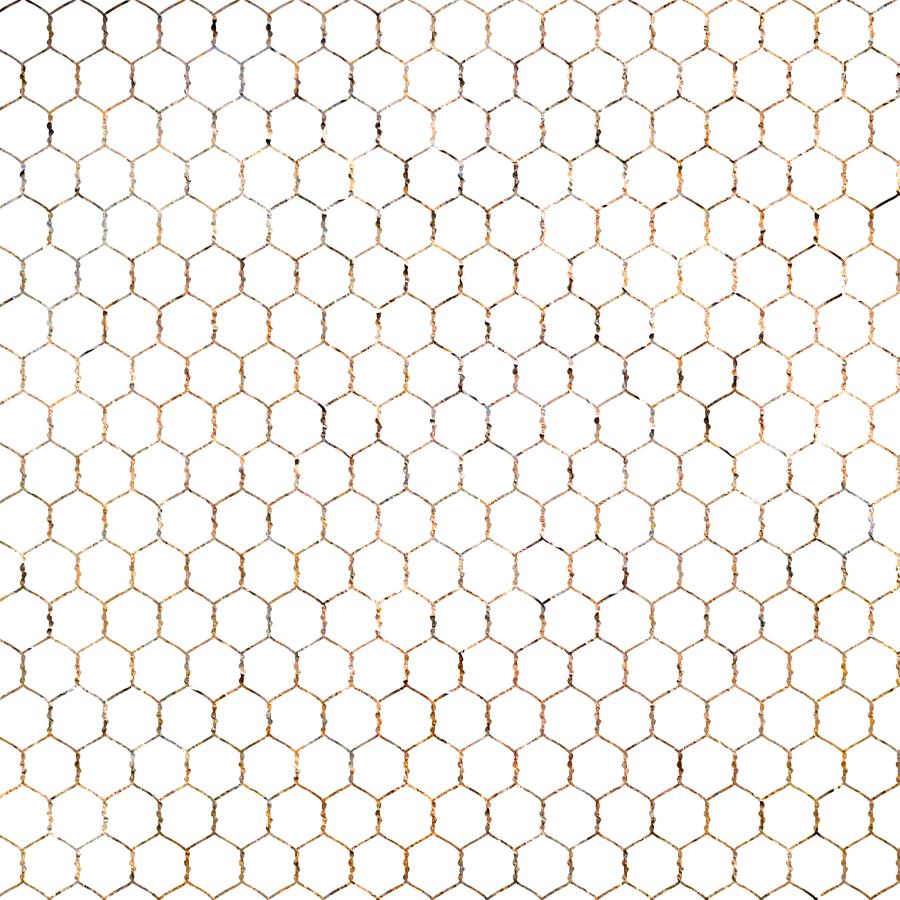 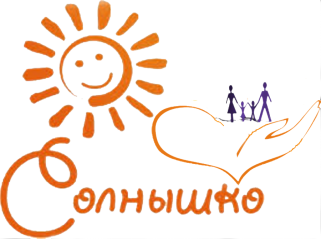 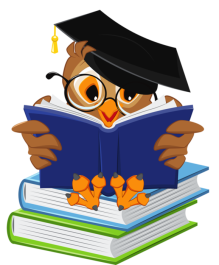 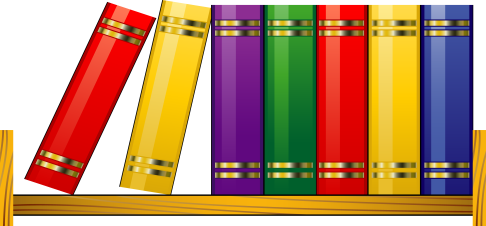 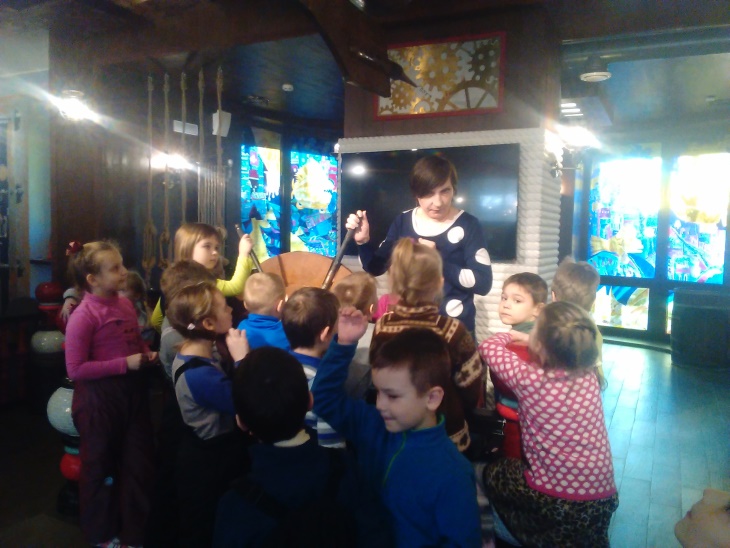 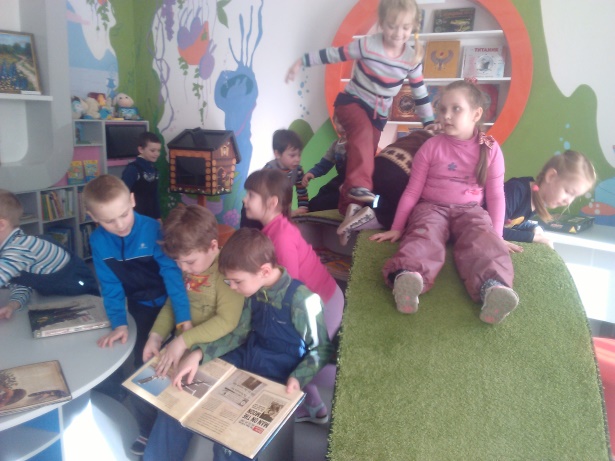 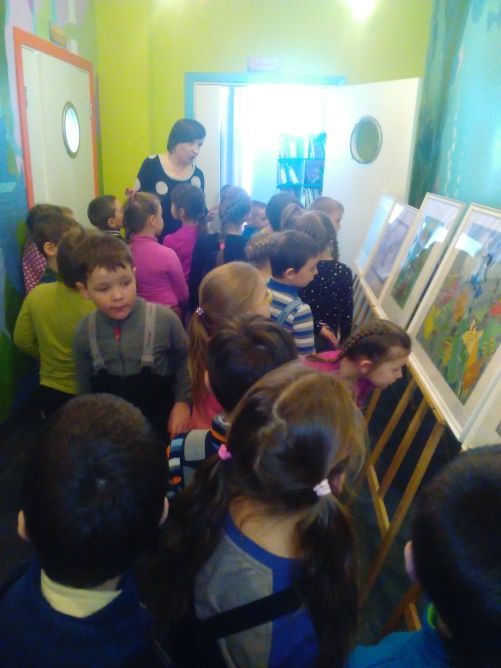 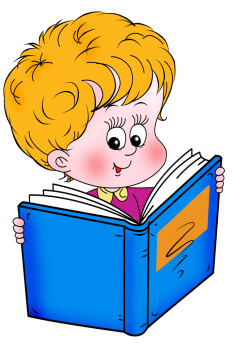 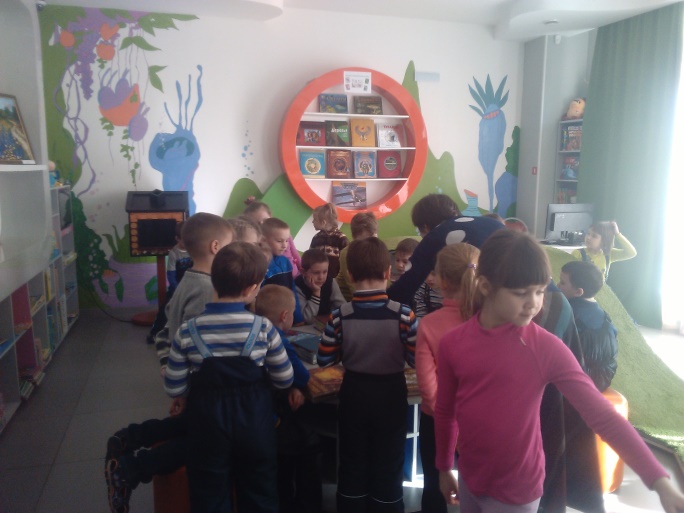 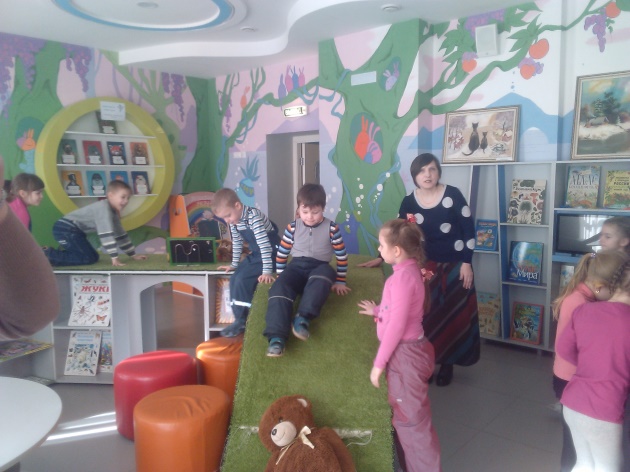 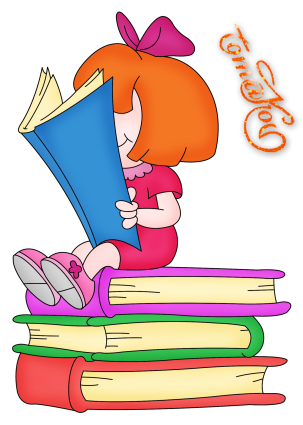 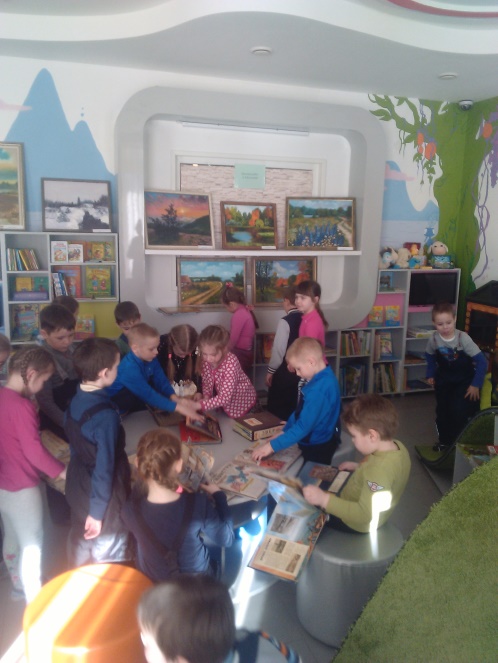 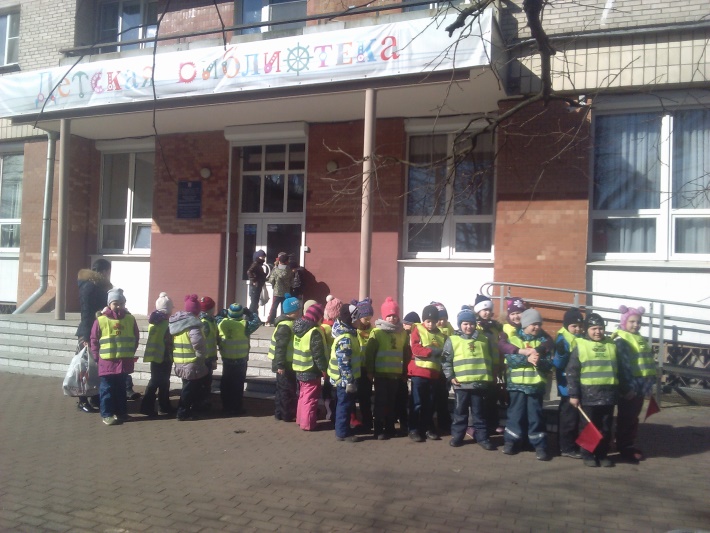 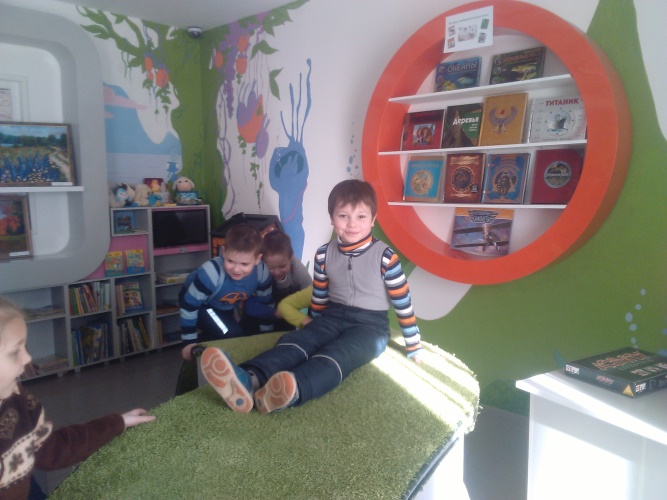 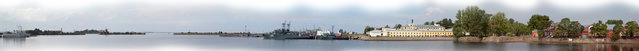 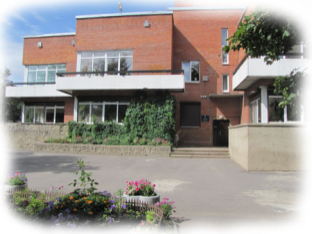 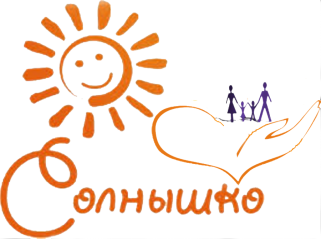 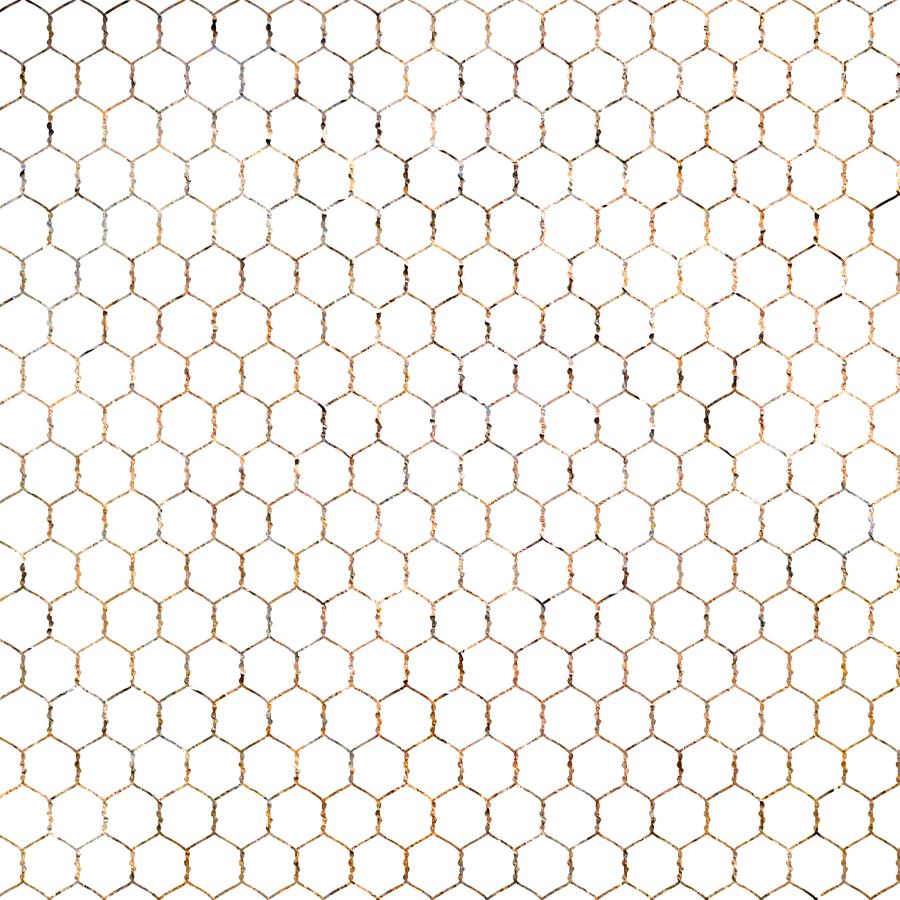 Пусть эта «книжкина неделя»
Продлится только до апреля.
Но вы, читающий народ,
Любите книгу круглый год


С. я. маршак
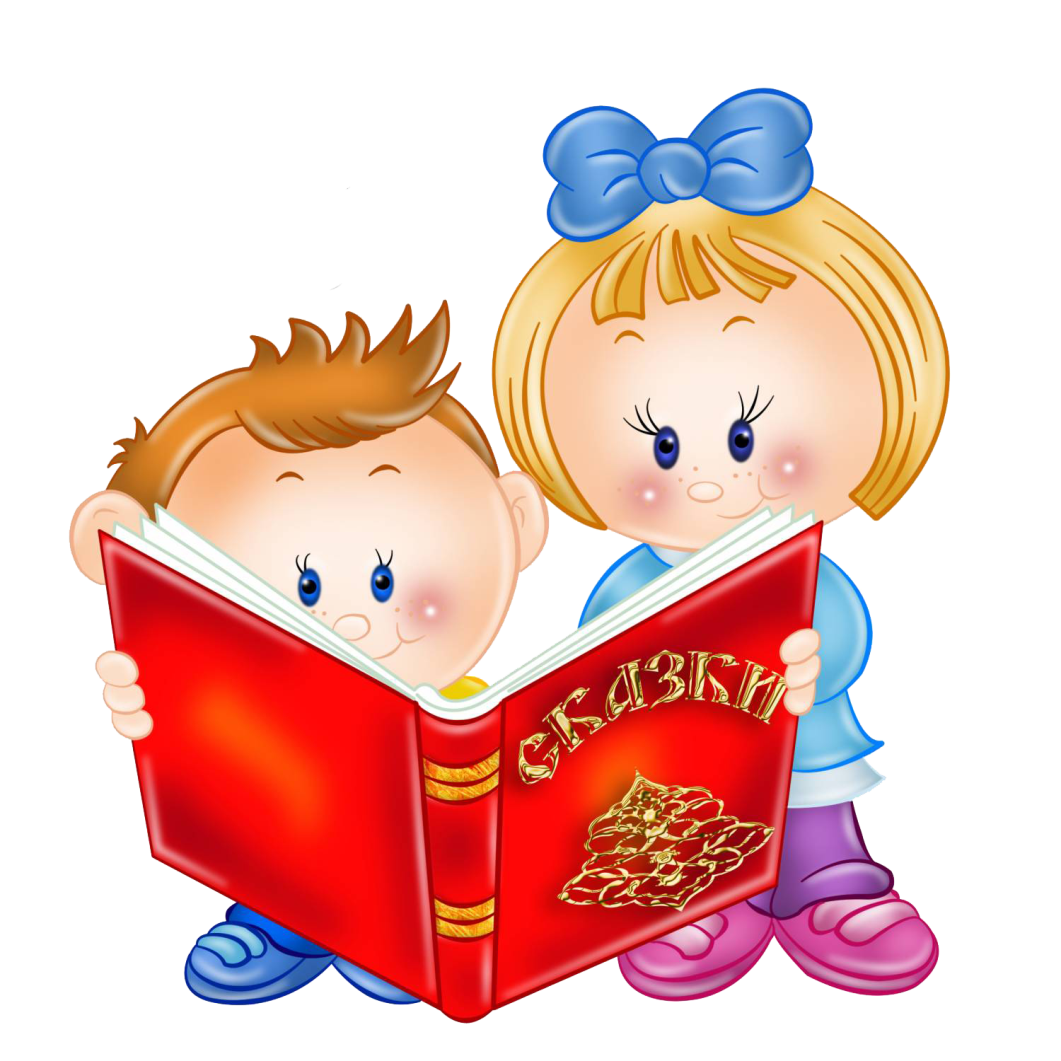 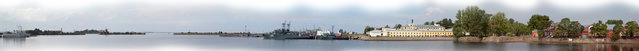